The Materials Genome Initiative, Data, Open Science, NIST, and CHiMaD
James A Warren
Technical Program Director for Materials Genomics
Material Measurement Laboratory
National Institute of Standards and Technology
Executive Secretary, NSTC Subcommittee on MGI
Primary Point of Contact for NIST-CHiMaD Interaction
Science advances one funeral at a time -Max Planck
The Perfect is the Enemy of the Good -Voltaire
[Speaker Notes: In the two years since the Materials Genome Initiative was announced, the conversation on how we do materials science has begun to change, but we still have a number of reckonings before these changes take root. Of particular importance is how we view data in materials science, and, within that framework, how empiricism can be enhanced, not just through the introduction of new models, but by using data-driven experimental methods coupled to machine learning to completely redefine the modalities of materials research. In this talk I will address our both our ultimate targets as well as our intermediate priorities, both government-wide, and within NIST, to realizing the goals of the MGI.]
Outline/Goals
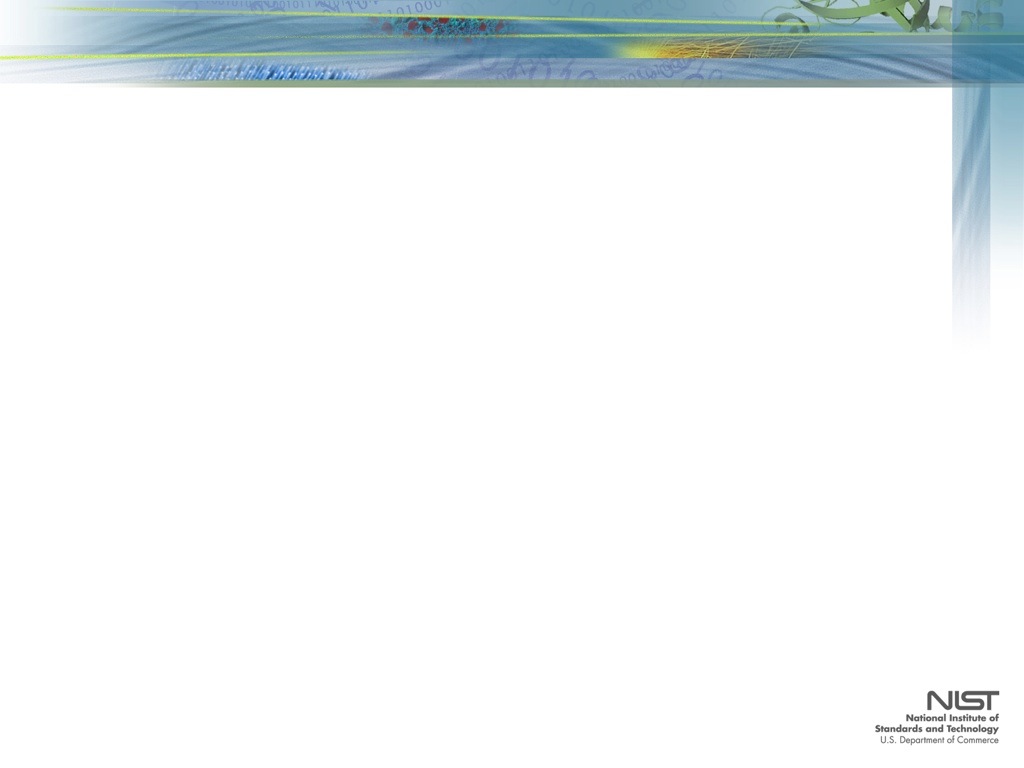 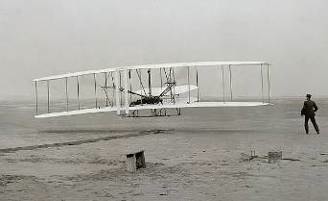 A Very Special Audience
Perspective about the National effort
SST
5 ft 8” 
Articulating our Story
Data, Culture and what’s coming
Share info about the NIST effort
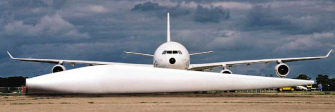 [Speaker Notes: Add a mention on the other elements besides data]
Core-shell electro-catalysts for fuel cells
Catalysts for olefin metathesis
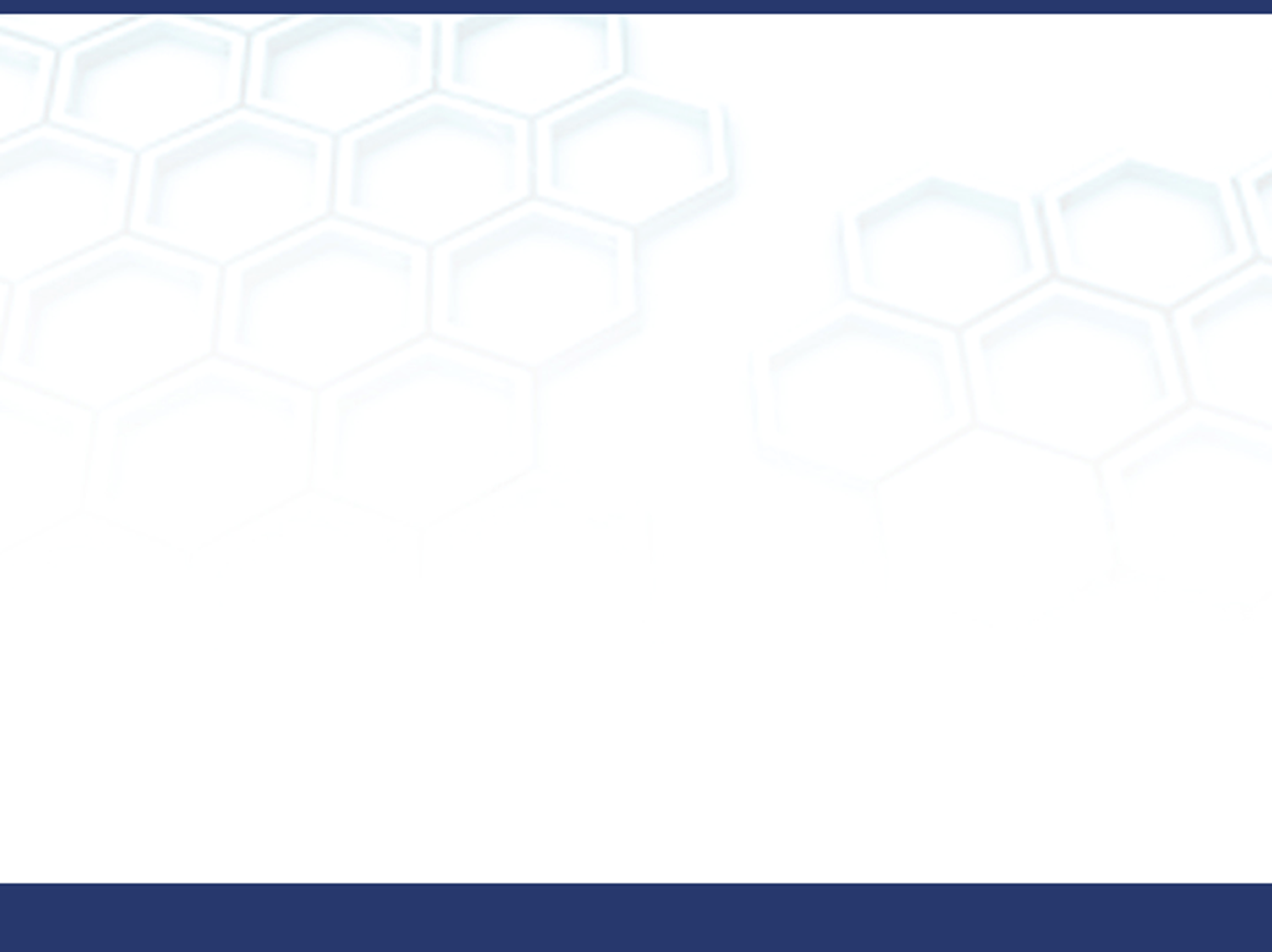 Polycarbonate
Teflon
Titanium production
Diamond-like thin films
GaAs
Lithium-ion batteries
Velcro
Amorphous soft magnets
We can do better!
lag from discovery to application of new materials…
1940
1950
1960
1970
1980
1990
2000
2010
Nobel Prize in Chemistry, 2005
After Gerd Ceder (MIT); materials information from T. W. Eagar and M. King, Technology Review 98 (2), 42 (1995).
Catalysis information from R. Schrock et al. and R. Adzic et al.
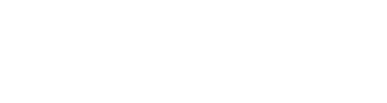 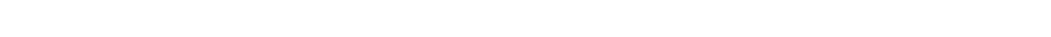 6
[Speaker Notes: Driving new products]
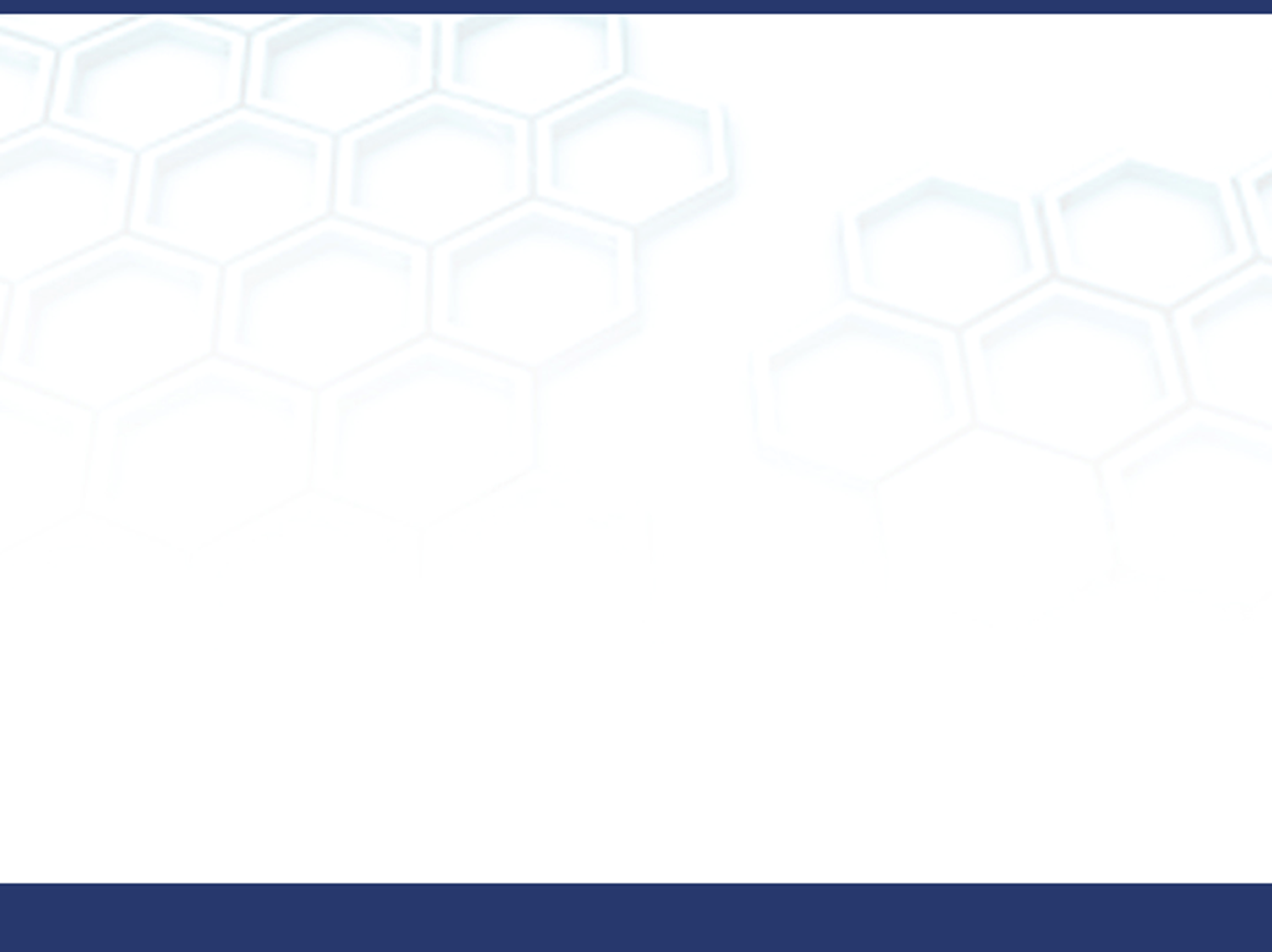 The Materials Genome Initiative:  A National Priority
“To help businesses discover, develop, and deploy new materials twice as fast, we’re launching what we call the Materials Genome Initiative. 
The invention of silicon circuits and lithium ion batteries made computers and iPods and iPads possible, but it took years to get those technologies from the drawing board to the market place. 
We can do it faster.”
-President Obama (6/11)
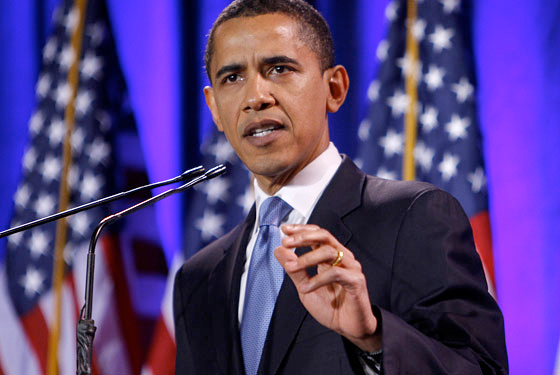 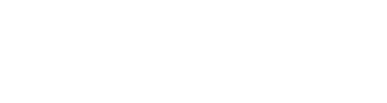 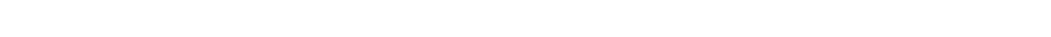 [Speaker Notes: To help change this timeline and drive technology development, in 2011,President Obama announced the Materials Genome Initiative as part of his innovation push

 he announced in 2011 the Materials Genome Initiative]
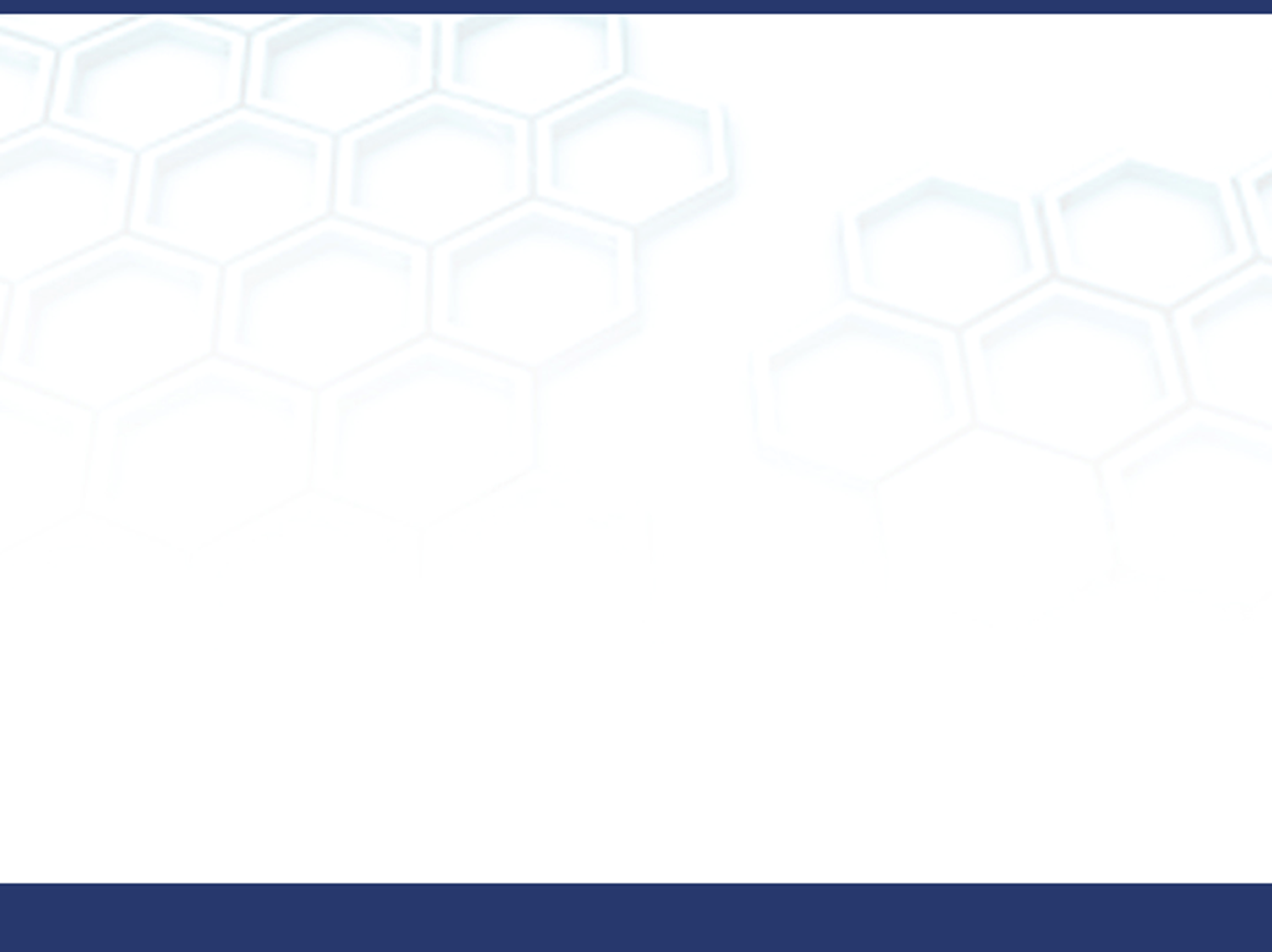 The Materials Genome Initiative is focused on providing the means to “decode” from basic “building blocks” the secrets of materials by design.
In materials genomics, basic building blocks are materials composition, structure and properties.
In traditional genomics, basic building blocks are DNA bases and sequence.
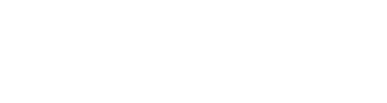 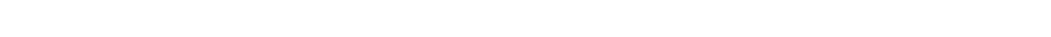 There are two groups of people  that don’t like the name Materials Genome Initiative
6
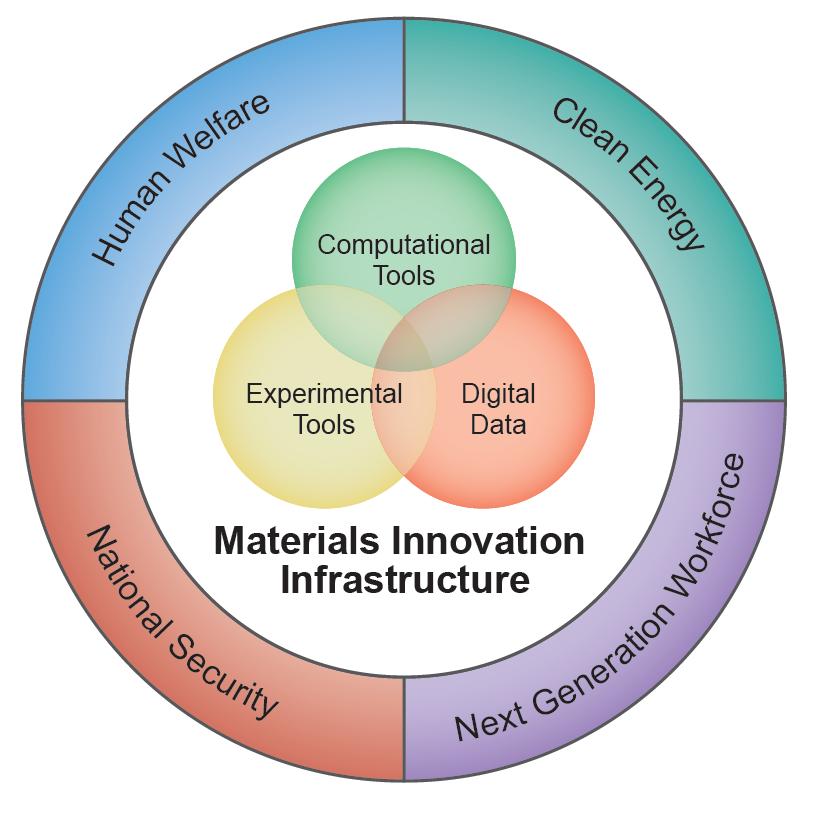 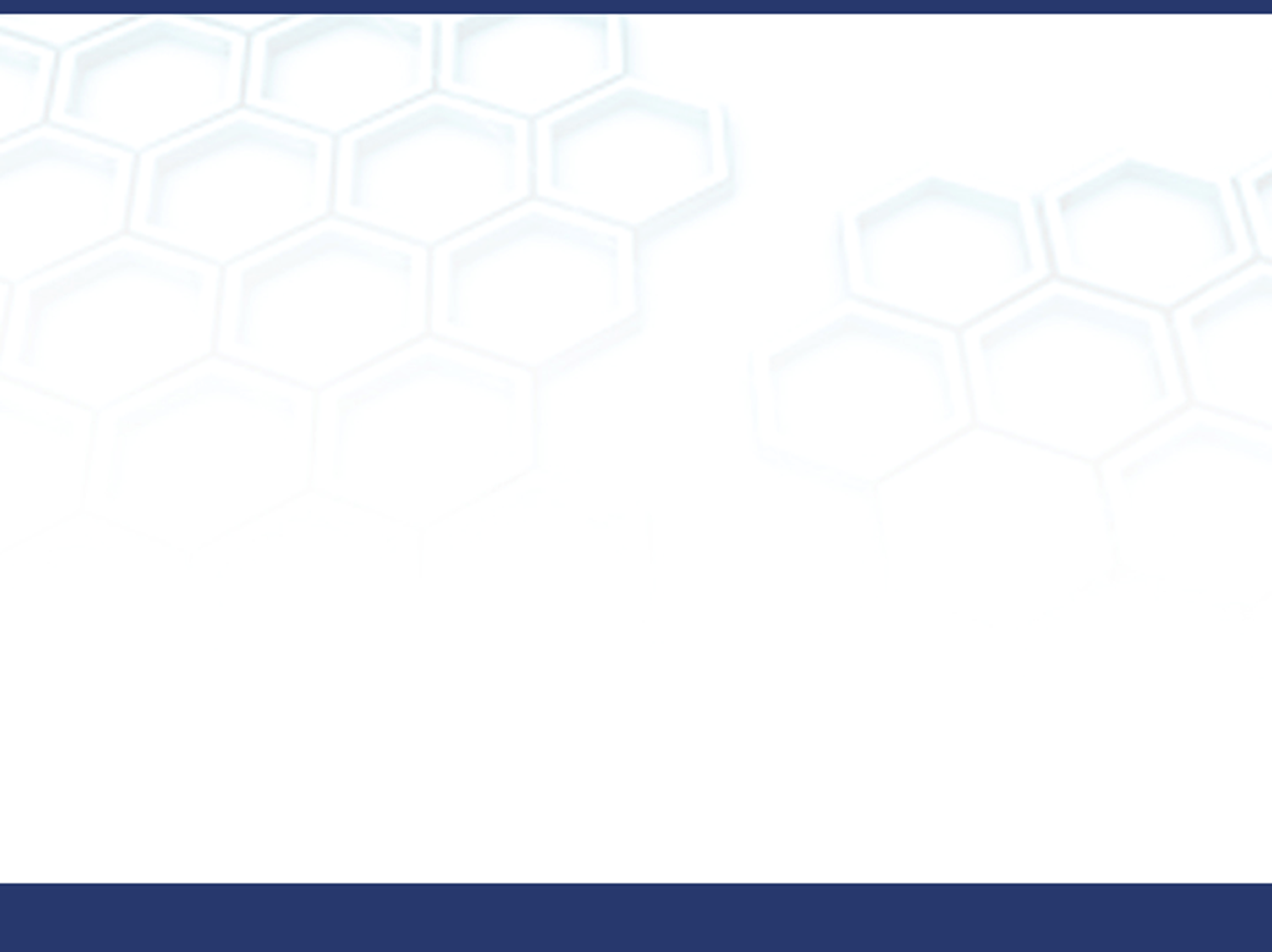 The Materials Genome Initiative
to decrease time-to-market by 50% while <$$
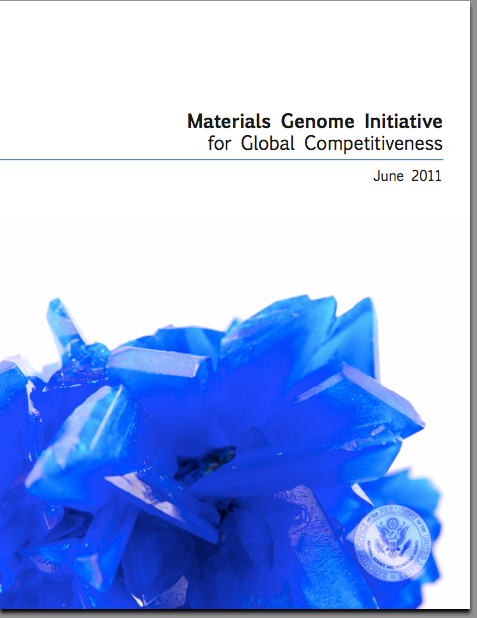 Develop a Materials Innovation Infrastructure

Achieve National goals in energy, security, and human welfare with advanced materials

Equip the next generation materials workforce
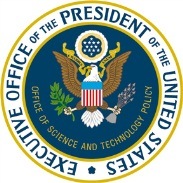 Materials Genome Initiative for Global Competitiveness
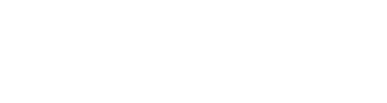 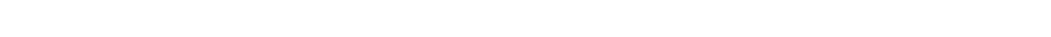 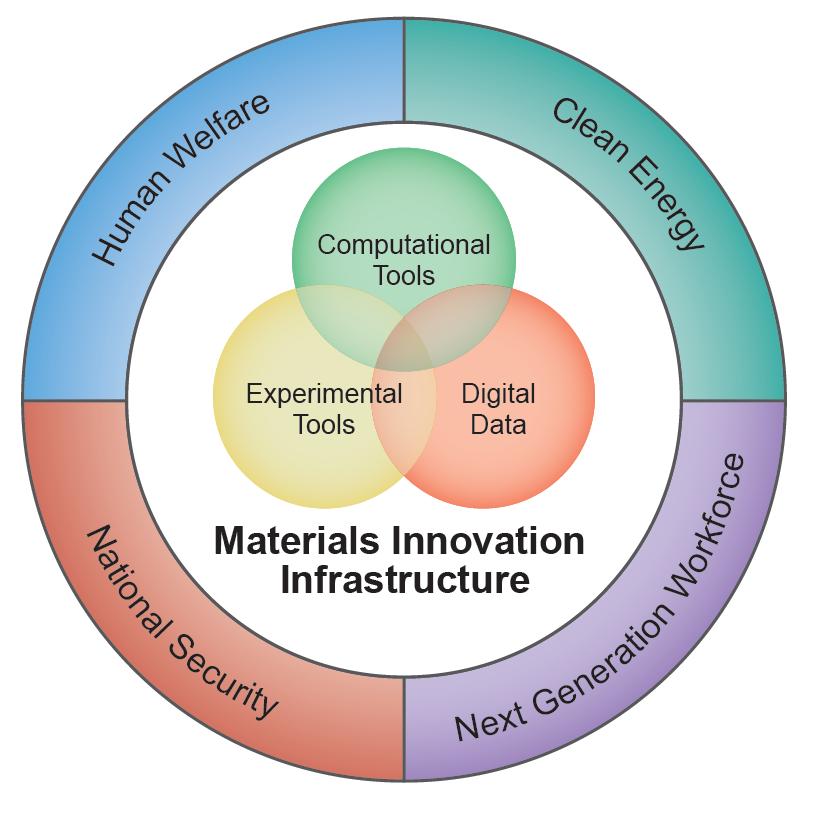 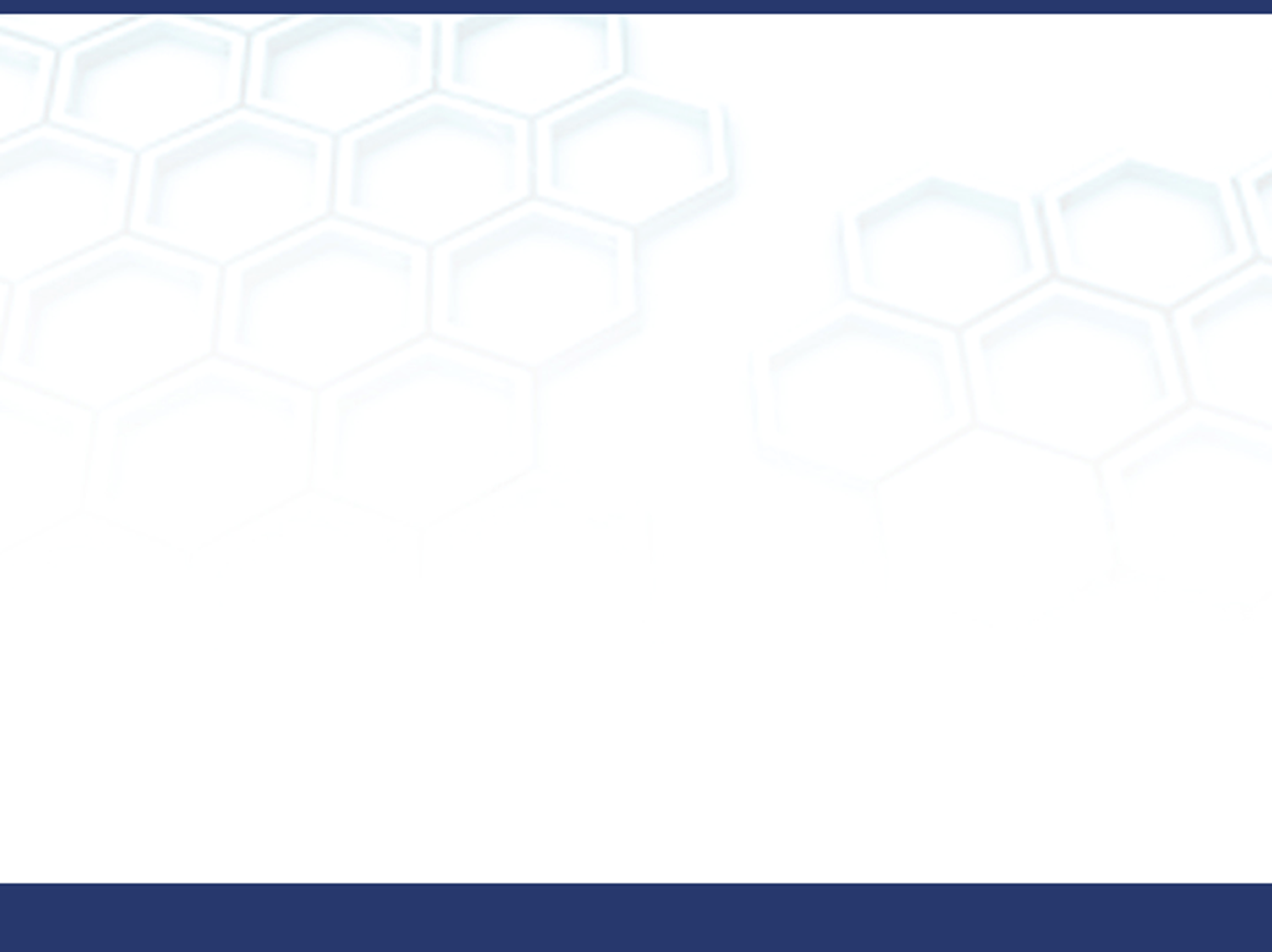 Designing materials today
Systems Design and Integration
Property 
Optimization
Certification
Manufacturing
Development
Discovery
Deployment
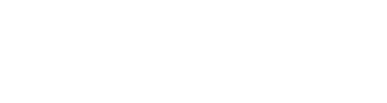 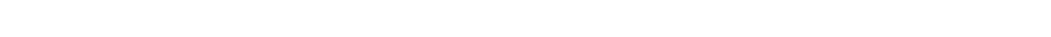 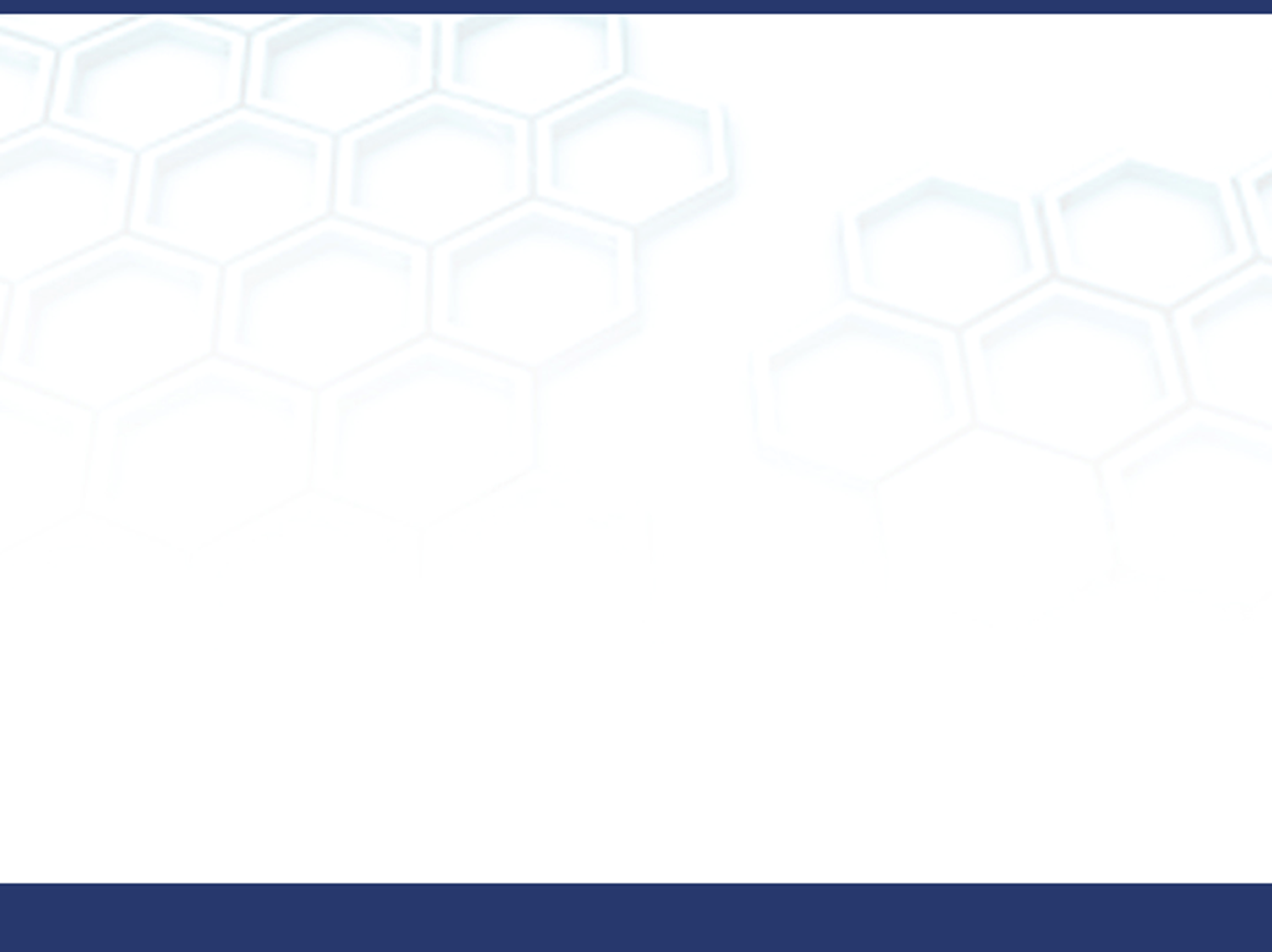 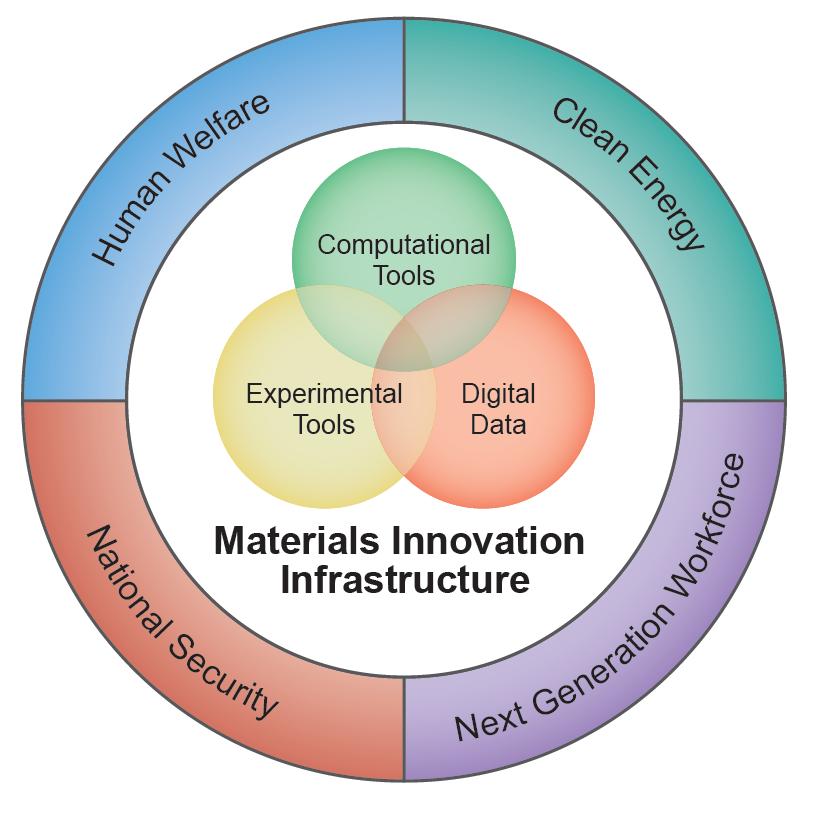 Systems Design and Integration
Property 
Optimization
Certification
Manufacturing
Designing new materials in the future
Development
Discovery
Deployment
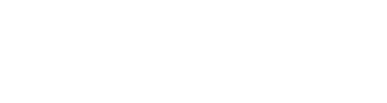 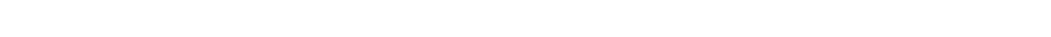 MGI– What’s Different?
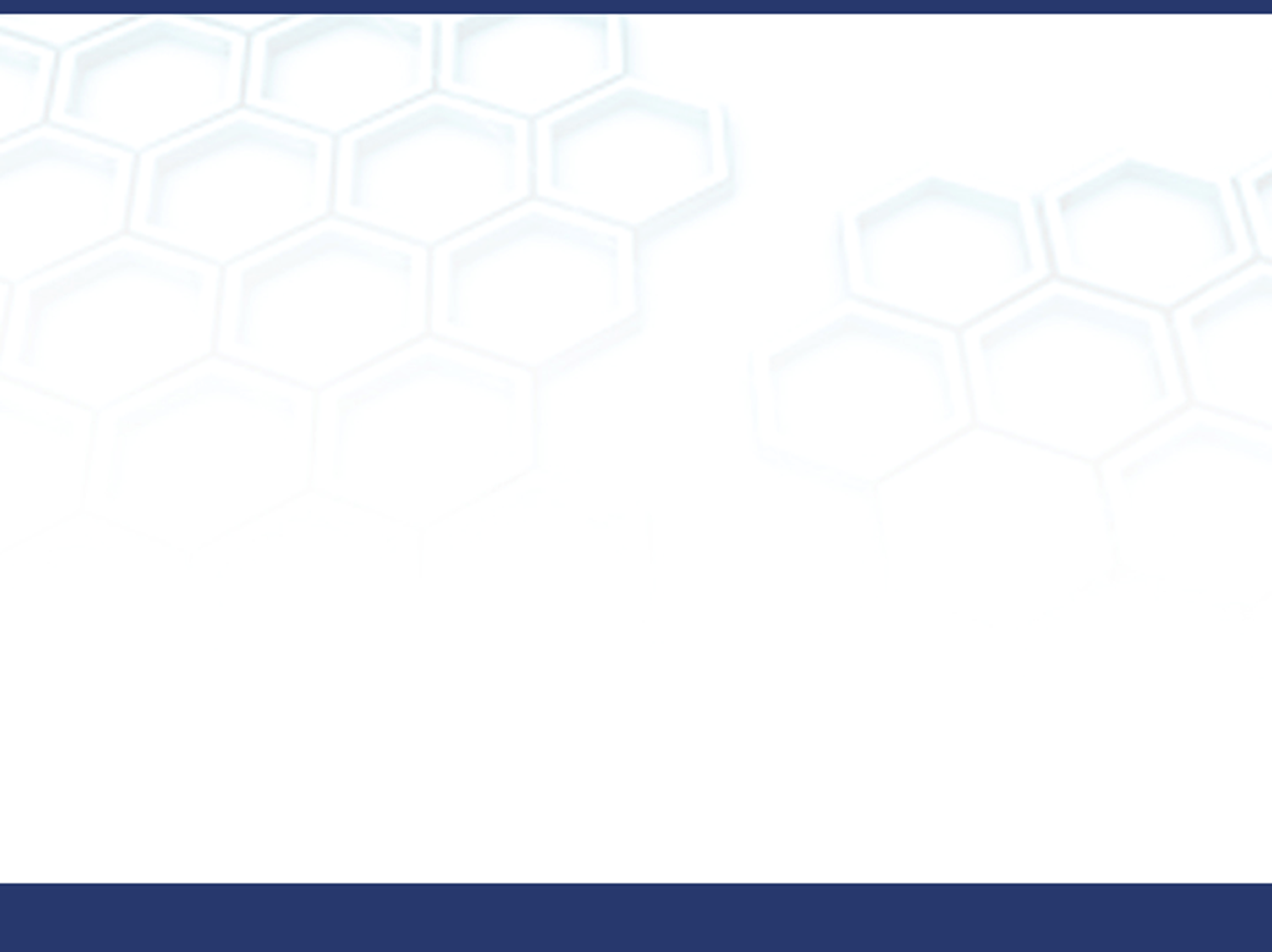 Partnering
Sharing
Will link industry, government, and academia to provide a U.S. computational basis for materials discovery through deployment
Will make models accessible for community (open source, ideally)
Will provide accessible databases of validated information from theory and experiment
Innovating
Will fund teams of theorists and experimentalists to accelerate development of multi-scale, validated computational software bridging materials discovery to manufactured product
Will support next gen materials characterization technologies to provide data and feed models
13
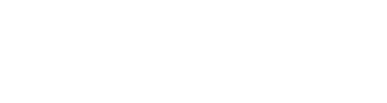 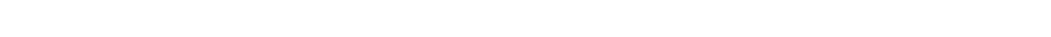 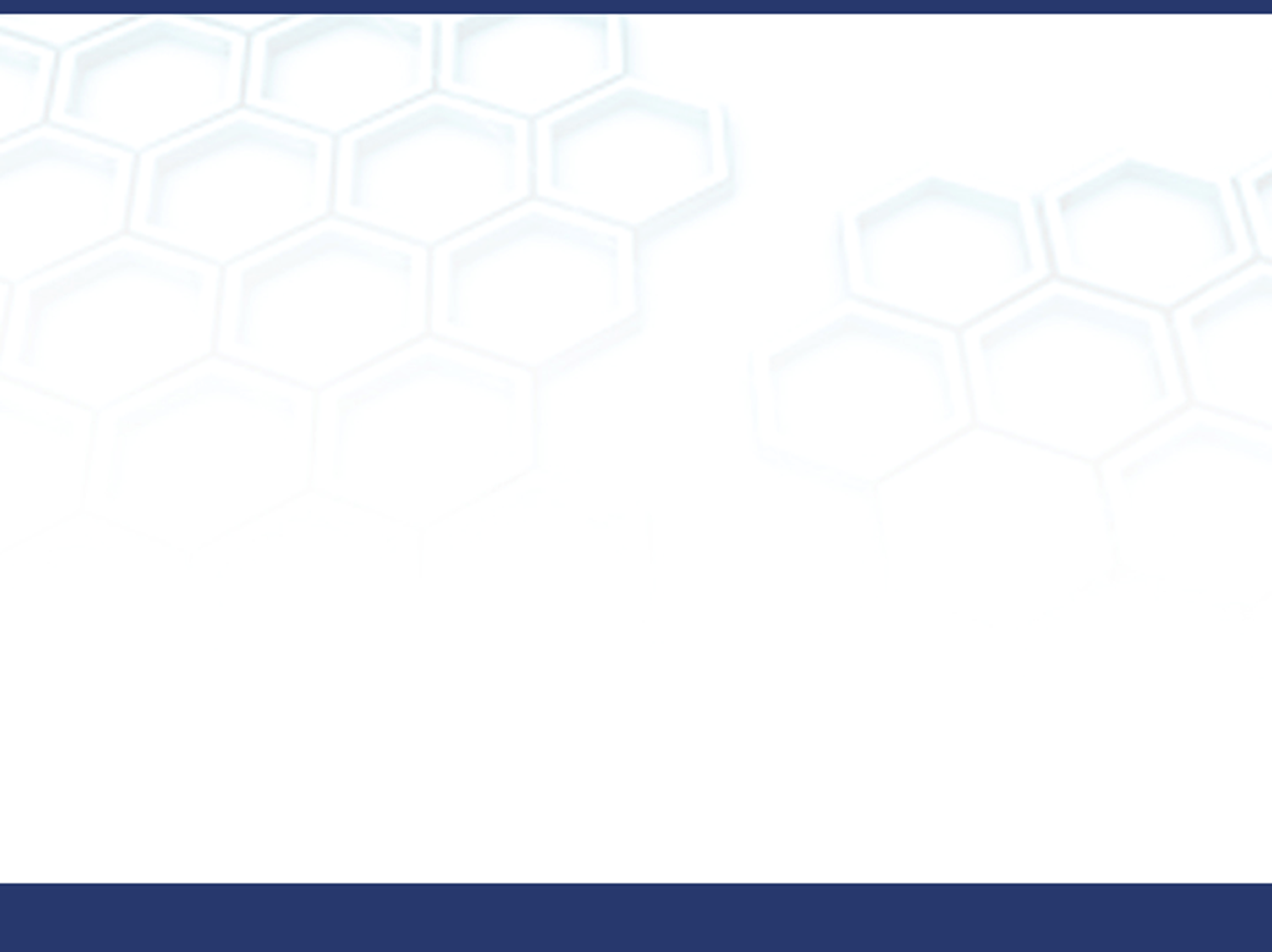 Achieving the vision:  the last 2 years
coordinating
engaging industry
MGI White House Kickoff Event
Chartered a formal National Science and Technology Council (NSTC) Subcommittee- SMGI
Multiple MGI stakeholder meetings and workshops hosted by TMS, NSF, DOD, NIST, DOE, MRS
5 U.S. cities commit to regional meetings many linked to local innovation and manufacturing
opening data/models
TMS/MRS Joint Survey: 74% for open data 
Harvard/IBM database, Molecular Space, 2.3M new materials related to solar energy generation
Lawrence Berkeley National Lab/Intermolecular form public private collaboration for access of software tools
ASM/NIST: open data repository pilot
DARPA/US Army/NASA: data infrastructure
educating
MIT announces MOOC (massive open online course) for “innovation & commercialization with new materials”
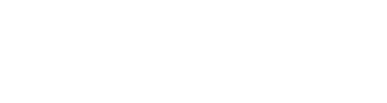 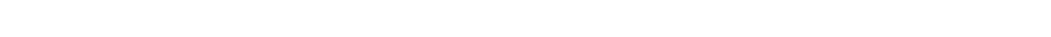 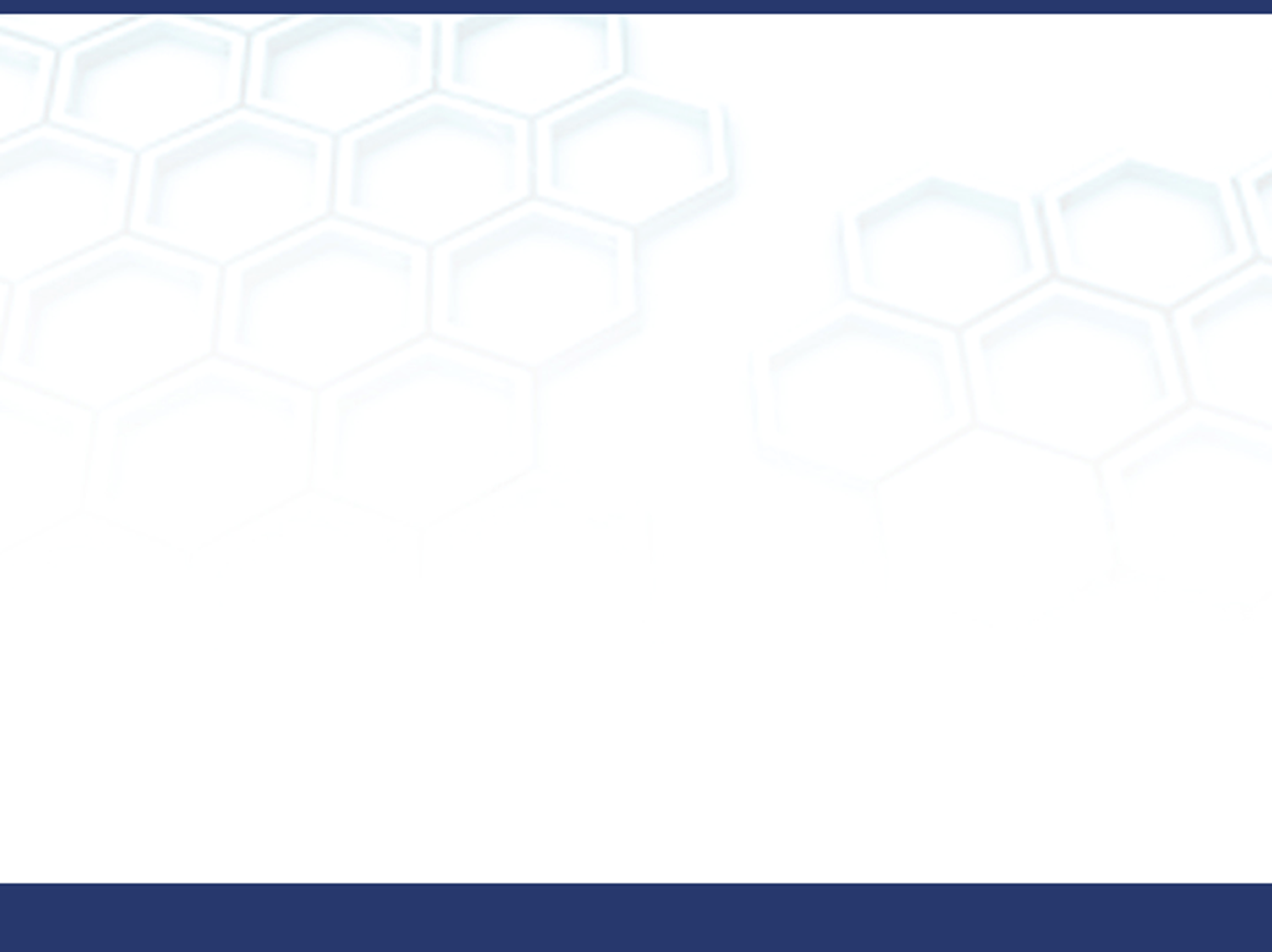 Achieving the vision:  the last 2 years
direct funding
leveraged against
$63M in FY12 (DOE, NSF, DOD, NIST)
>$100M requested in FY13/ FY14
Investments include:
NSF 2013 and 2014 Designing Materials to Revolutionize and Engineer our Future 
DOE 2013 SBIR/STIR; lightweight magnesium alloys programs
NIST 2014 Center of Excellence:  $5M/y for up to 10 y 
Center for Hierarchical Materials Design
Other major federal programs to support and promote American innovation and manufacturing
>$300M in pledges by over 60 U.S. institutions
Commitments from  more than 30 universities
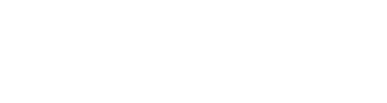 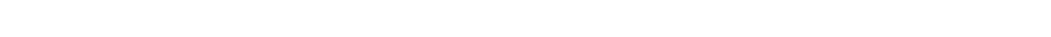 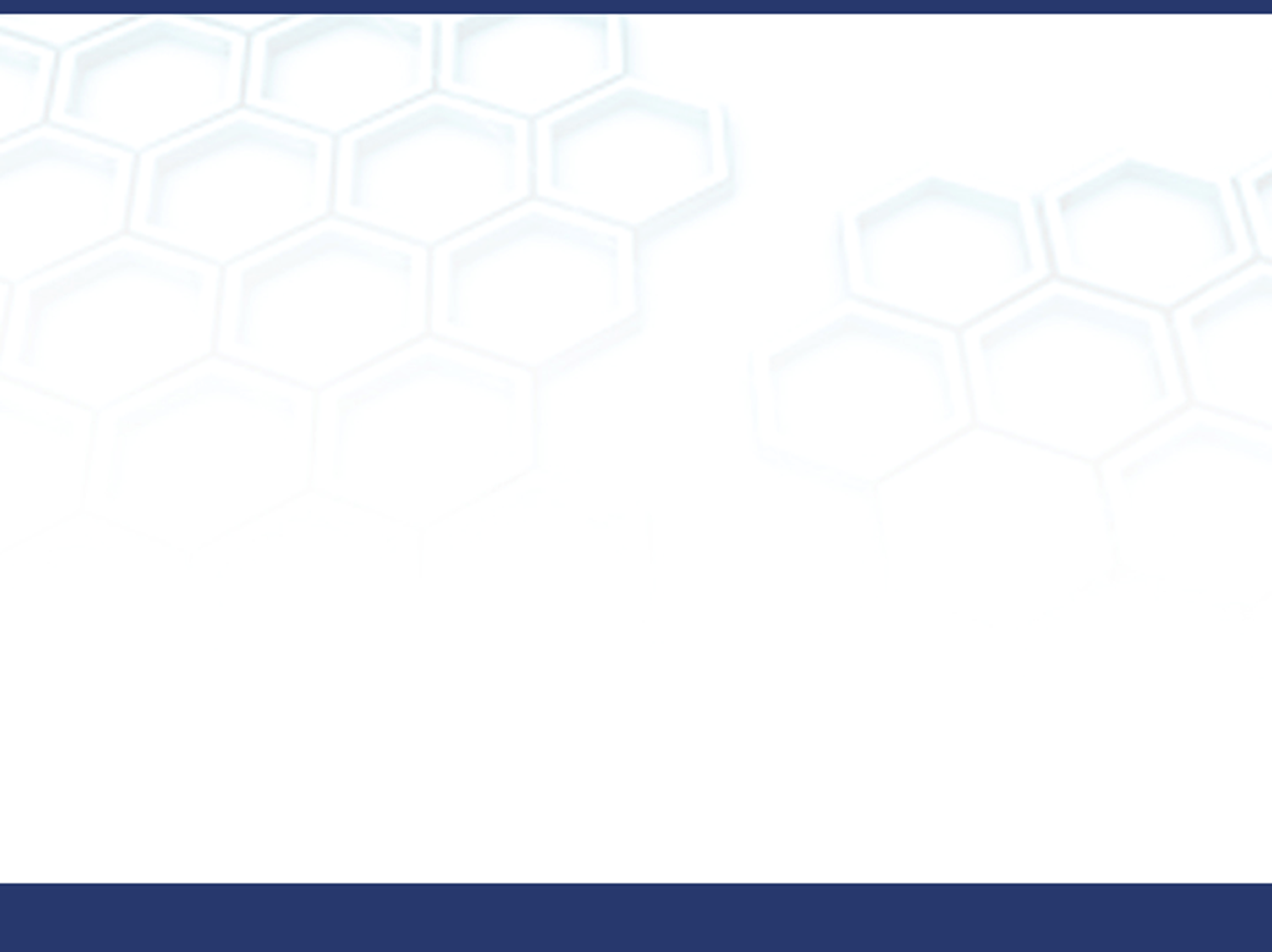 The MGI Subcommittee (SMGI)
who we are
what we do
Coordinate across government
Convene stakeholders to engage in strategy:  Grand Challenge Summits
Development of a National Strategy for MGI
MGI Subcommittee, Committee on Technology, NSTC 
First meeting April, 2012
Membership includes the Federal agencies: NIST, DOE, DOD, NSF, NASA, NIH, US Geological Survey, National Nuclear Security Administration, DARPA, National Security Agency, and Office of Management and Budget
Co-chairs:  OSTP (Wadia), NIST (Locascio), DOE (Horton)
Executive Secretary: NIST (Jim Warren)
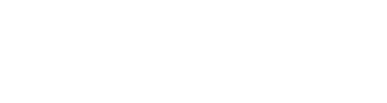 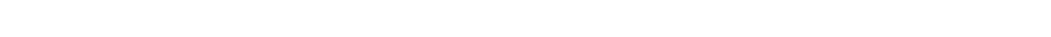 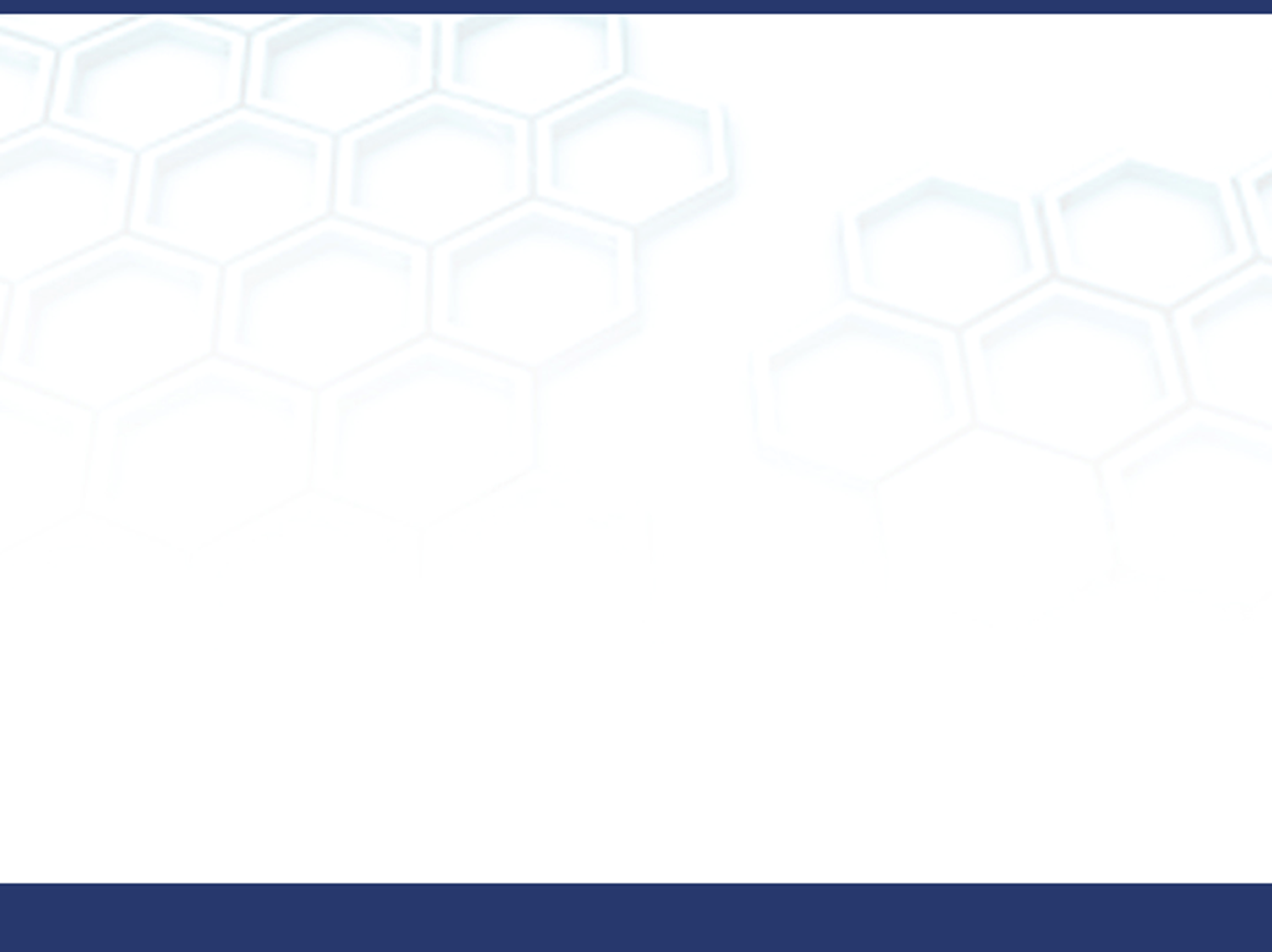 MGI Grand Challenge Summits
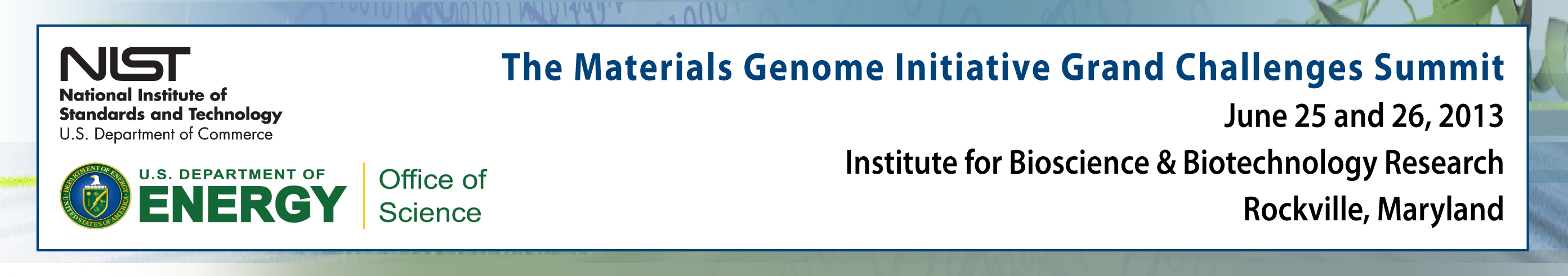 Grand Challenge Summit series to seek stakeholder input on critical industrial problems that MGI should target
Follow-up Webinars to engage wider community
Grand Challenges Summit 1, June 2013, ‘hard materials’ 
Light Weight & Structural Materials, Catalysts, Correlated Electron Materials, Electronics & Photonics Materials, Energy Storage
Grand Challenges Summit 2,  Nov 2013, ‘soft materials’
Biomaterials, Polymers, Organic Electronics, Composite Materials
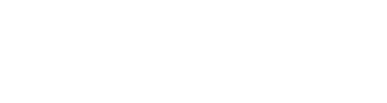 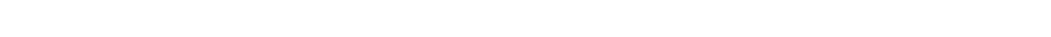 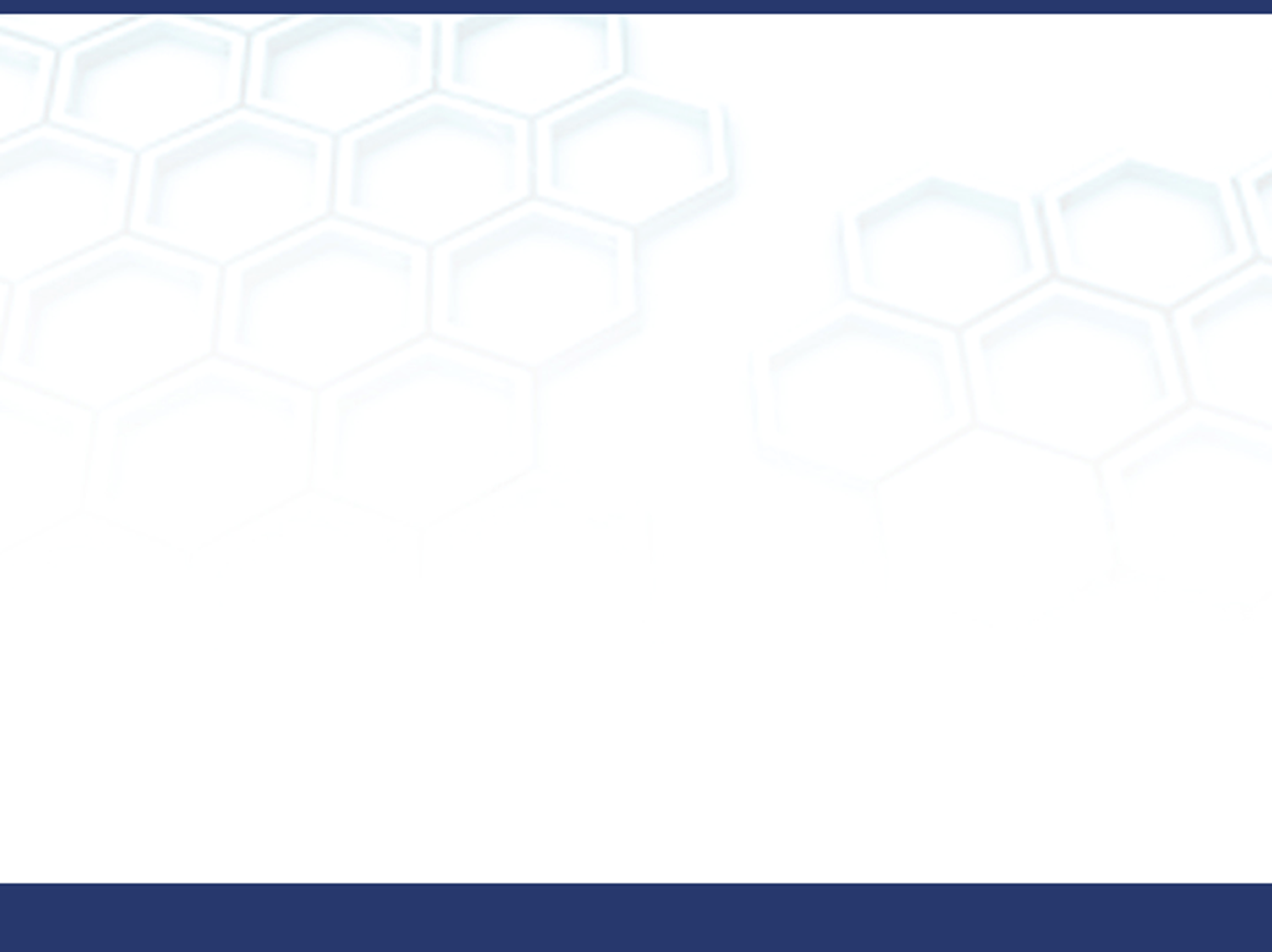 MGI National Strategy
Goals and priorities developed by federal agency partners who are members of the MGI Subcommittee
Grand Challenges will be included as part of strategy
Anticipated release for public comment in April, 2014
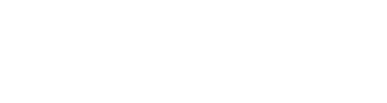 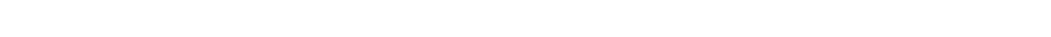 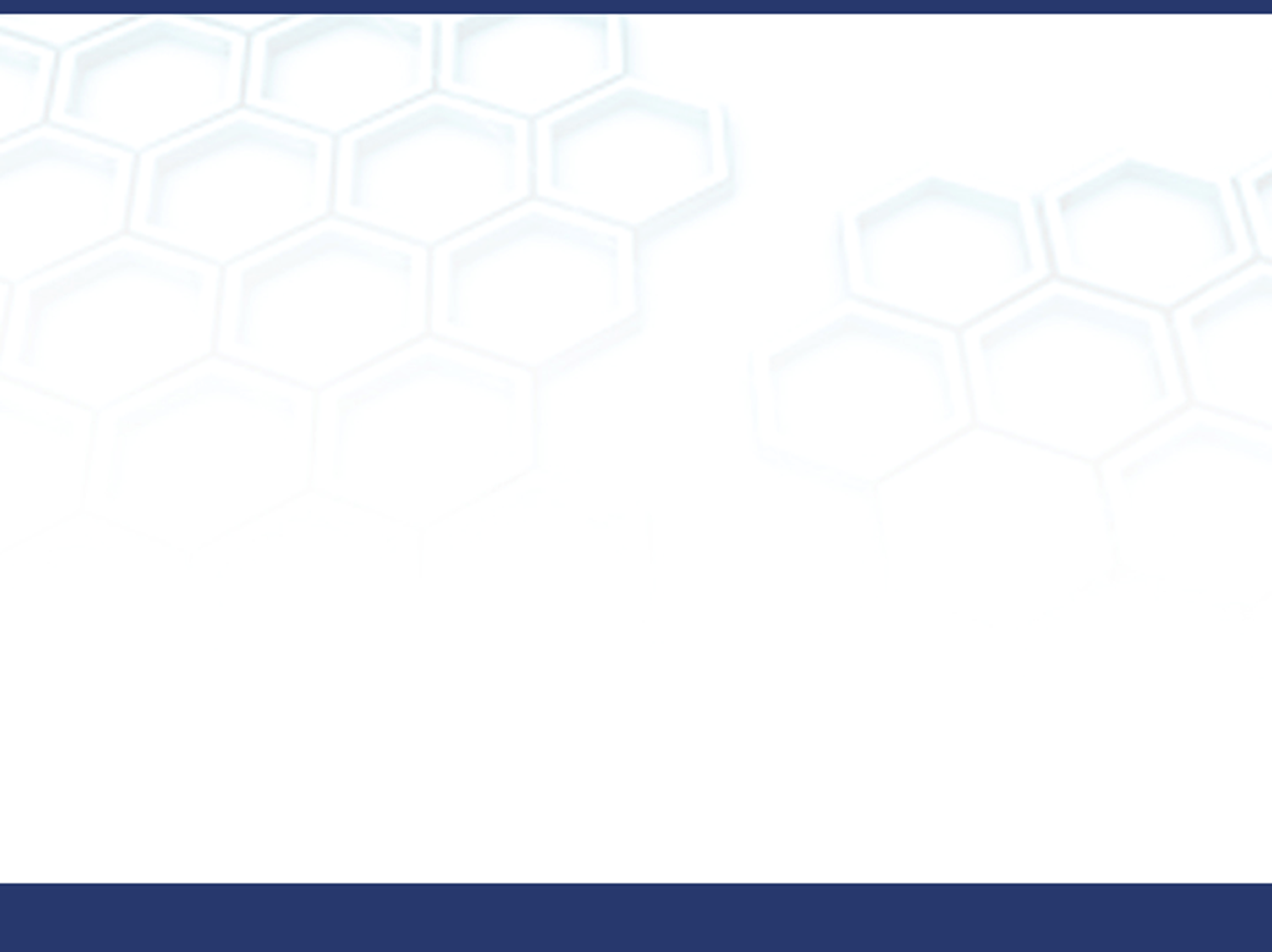 MGI National Strategy:  4 Goals
Enable a Paradigm Shift in Culture 
Integrate Experiments, Computation, Theory
Facilitate Access to Materials Data
Equip the Next-Generation Materials Workforce
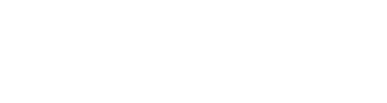 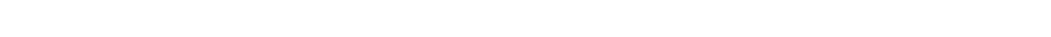 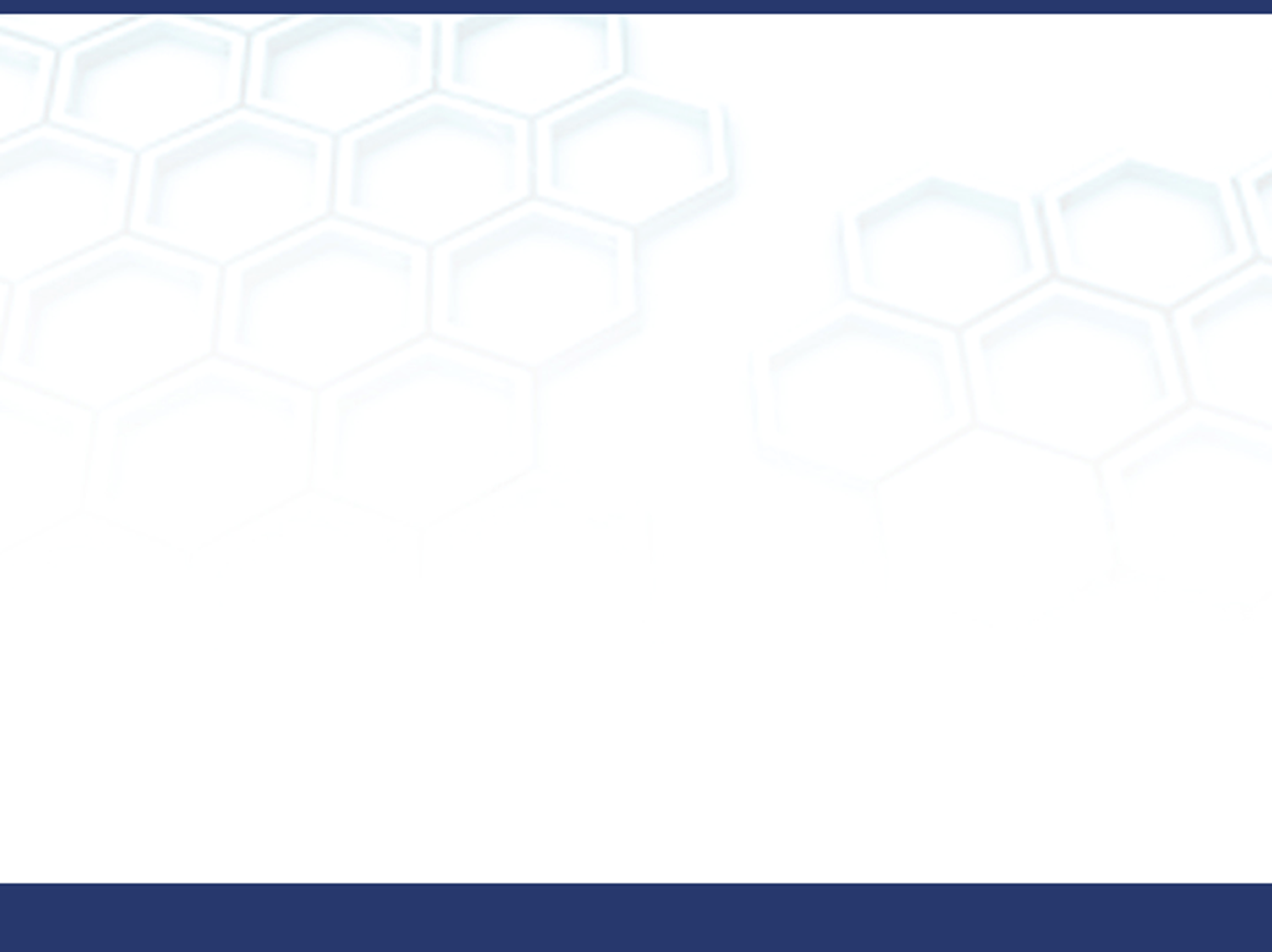 Linking to other federal priorities promoting innovation, technology and manufacturing
American Manufacturing Partnership: a team of experts operating under the President’s Council of Advisors on Science and Technology whose goal is to identify opportunities to transform and ‘reinvent’ U.S. manufacturing
National Network for Manufacturing Innovation: U.S. manufacturing innovation hubs – DOD Lightweight and Modern Metals Innovation Institute specifically calls out MGI 

Linked to and coordinated with other Federal programs and activities including:
National Nanotechnology Initiative
Open Data policy
manufacturing
technology
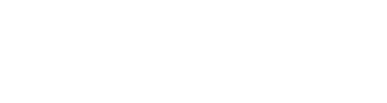 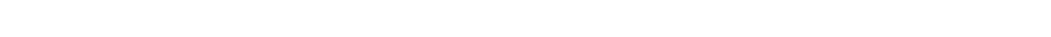 5’8”
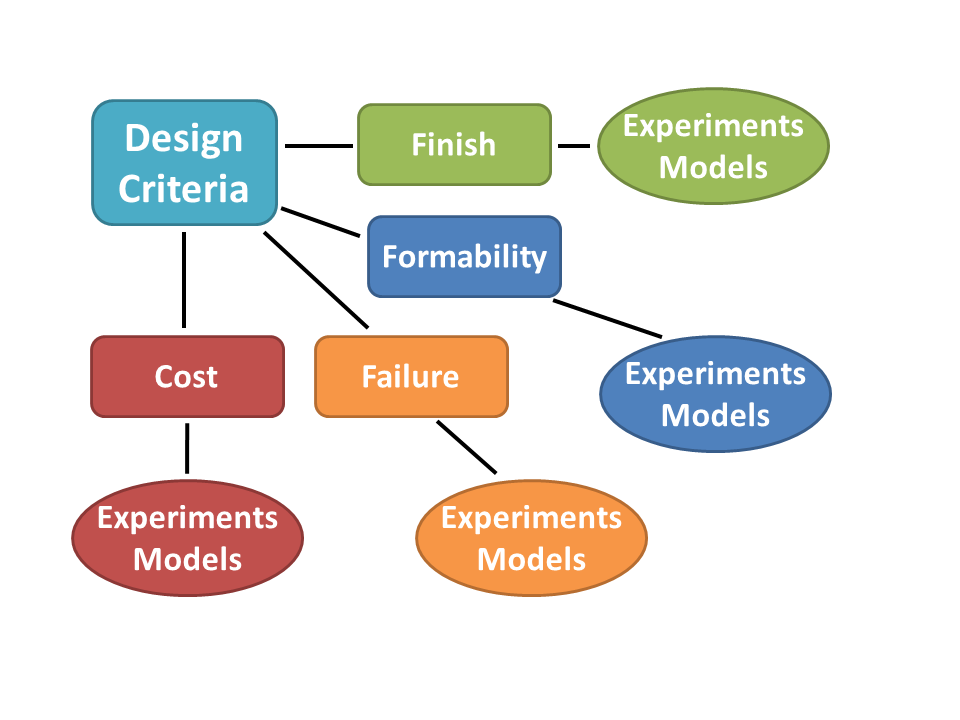 Figure 1. Schematic of how the design criteria for a given material dictate the needed material properties and thus define the needed experiments, models and data.
What does a functioning Infrastructure look like?
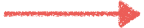 You are here
19
What is the MGI?
The MGI is building the infrastructure to design and fabricate new materials by leveraging off the enormous growth in computational power with a commensurate focus on integrated modeling, simulation, and data analytics
1986!!
Formulating the NIST  Role in MGI
Some background and further thoughts
NIST’s Mission
To promote U.S. innovation and industrial competitiveness by advancing
    measurement science,
    standards, and
    technology
in ways that enhance economic security and improve our quality of life
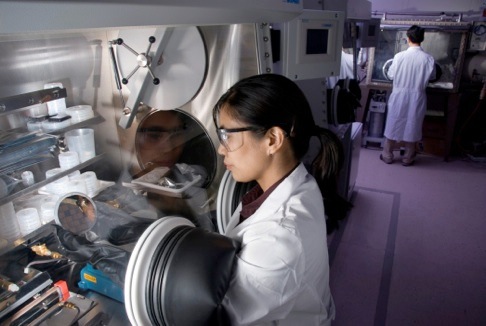 ©Robert Rathe
23
NIST at a Glance
Major Assets
~ 2800 employees ~(50/50 technical/admin)
~ 2600 associates and facilities users
~ 1600 field staff in partner organizations (Manufacturing Extension Partnership)

Major Programs
NIST Laboratories
Baldrige Performance Excellence Program
Hollings Manufacturing Extension Partnership
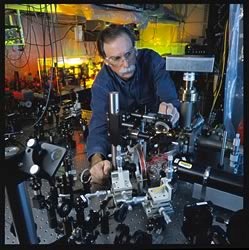 © Geoffrey Wheeler
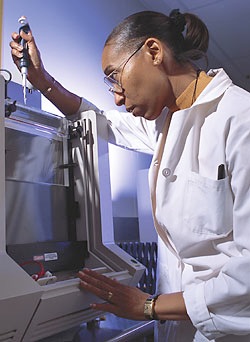 ©Robert Rathe
24
[Speaker Notes: The keys to NIST’s success are its assets:
People - staff, associates, and 1600 MEP field staff
Technical Facilities - the NIST laboratories
Extramural Programs: MEP, Baldrige, TIP]
NIST Products and Services
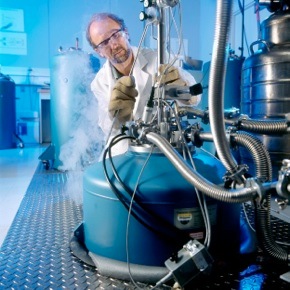 Measurement Research 
~ 2,200 publications per year
Standard Reference Data
~ 100 different types
~ 6,000 units sold per year
~ 226 million data downloads per year
© Robert Rathe
Standard Reference Materials
  ~ 1,300 products available
  ~ 30,000 units sold per year
Calibration Tests
  ~ 18,000 tests per year
Laboratory Accreditation
  ~ 800 accreditations of testing and calibration laboratories
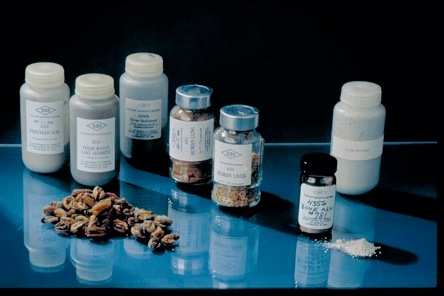 25
[Speaker Notes: The NIST technical staff use different methods for conveying their technical work to the Nation’s industries.  

Data taken from Bob Watters measurement services presentation at June 2010 VCAT meeting
2200 research publications in FY09, including 1463 in peer-reviewed journals
Calibration tests: 18,000 tests per year, over 600 customers, over 2800 items tested]
The Relationship between Models and Data
A simple example to illustrate the key questions, gaps, obstacles to realizing materials by design
Q: What is Data? 
A: Standard Answer
Data: result of measurement
Physical: experimental result, uncertainty
Virtual: simulation result, uncertainty
Metadata: information describing the measurement process
Physical: experimental setup, settings
Virtual: explicit underlying model, software*, input parameters
* simulation software is metadata!
Traditional Approach Example
Measure a diffusion coefficient (perhaps by tracking the root mean displacement of tracer particles)
record values is some sort of table (perhaps Excel)
perhaps publish
publication contains metadata
What the #$&%^ is a diffusion coefficient?
It’s only a model (not reality)
It’s an equation
What you think you’re measuring is NOT the diffusion coefficient
You are measuring the (maybe) root mean displacement of particles and assuming the diffusion equation is true.
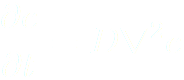 All Models are Wrong, but some are Useful -- George Box
The Model is the Central Concept in Science
Sometimes it’s a Theory (essentially accepted as fact)
Sometimes it’s a Hypothesis (if x then y)
Sometimes it’s an unacknowledged assumption
Simulation = Implementation of a Model in silico
Experiment = Test of Model in vivo
Data is the output
Old School, Computation
Write down Equations
“Solve them” (verify please)
Analyze, make graphs, compute numbers of interest (results)
Publish results
We can do much much better!
Better Models = Less Data
Take the LHC as an example
Data produced at 1PB/sec !
Reduced data saved: 300 MB/s
That’s a darn good model
Other end : Biology? 
Materials: In the middle
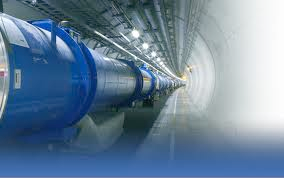 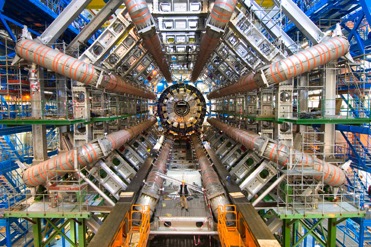 But you need to know the model to make sense of the data!
What should we be doing?
Science is characterized by the iteration of experiment and models, yielding higher fidelity with lower uncertainty.
The measurement or computation of a quantity (data) is generally meaningless without the associated quantifying model that defines both the data and its uncertainties.
Thus dissemination of data is ideally the dissemination of the following information: 
 Measured quantities, 
 Associated quantifying  models, and
 Raw data, including the protocols (and equipment) by which it was obtained
PUBLISHING
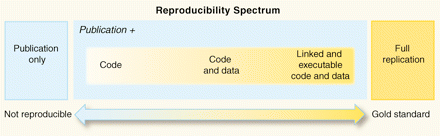 see R. Peng Science 2 December 2011: 1226-1227
Consequences of the 
traditional approach
High barrier to adoption of methods and results
 Extra expense due to duplication of effort
 Lost opportunities to enable discovery & further science
So Now What?
What Should NIST Do?
Data Sharing is Important Beyond MGI
OMB “Open Data” Memo
May 9, 2013
OSTP “Public Access” Memo
Feb 22, 2013
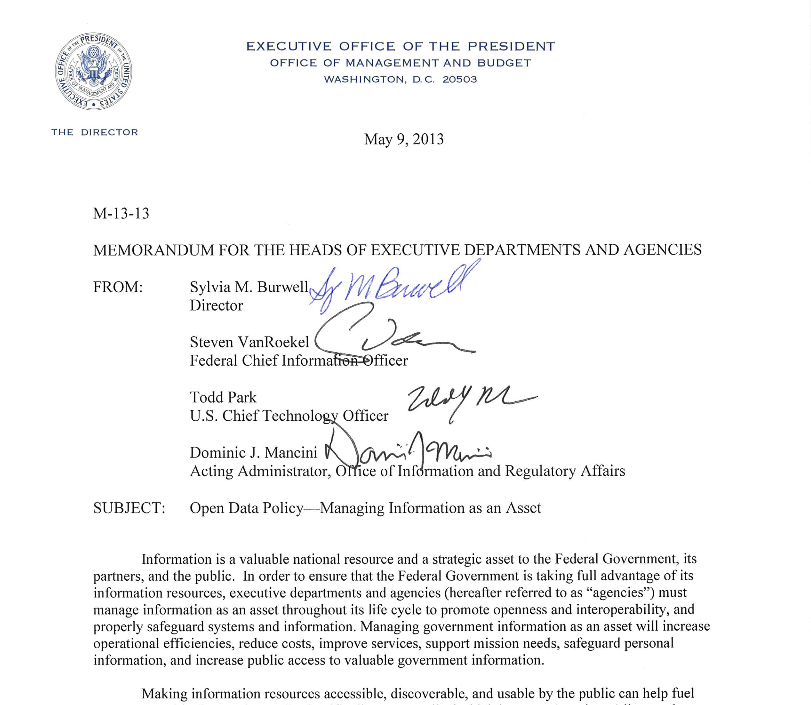 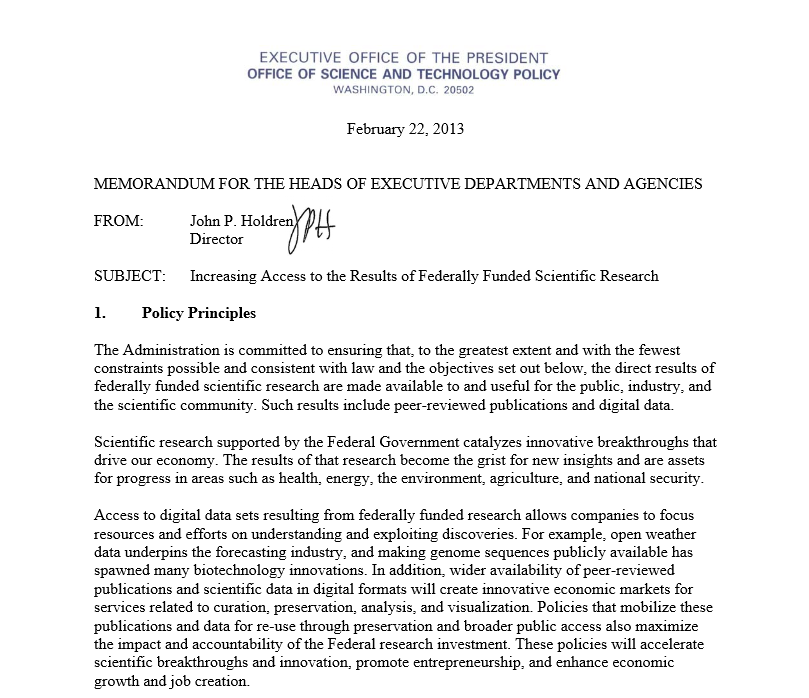 Executive Order
May 9, 2013
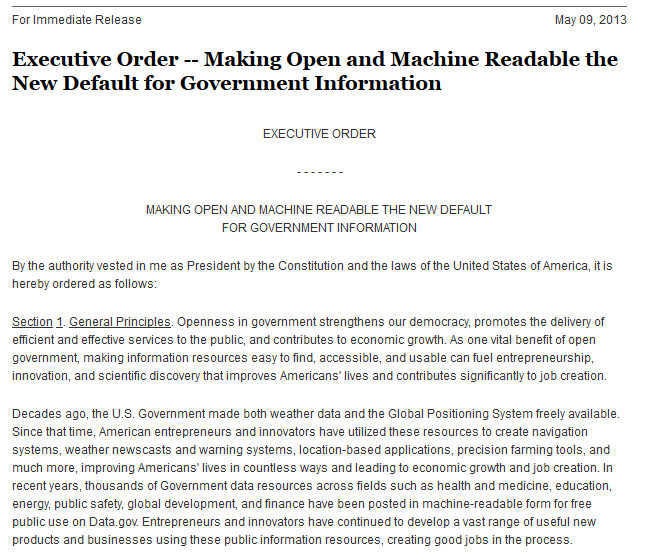 Data
Models
Today’s Approach to Computational Materials Design
Experiment
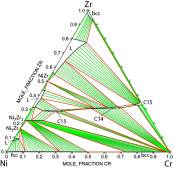 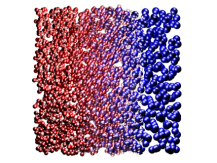 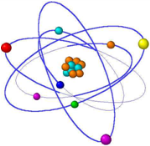 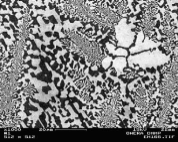 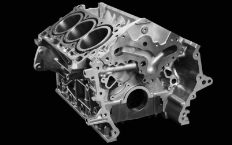 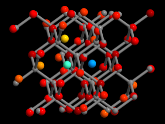 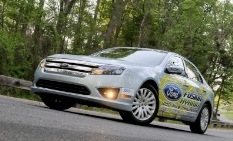 Quantum
Nano
Micro
Macro
Simulation
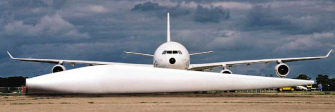 Materials
w/ Targeted Properties
[Speaker Notes: Current Status of ICME (which enables Materials by Design).   Data and models “out there”, hard to find, uncertain quality, hard to integrate to achieve ICME]
Experiment
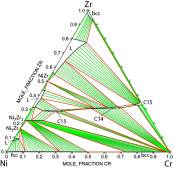 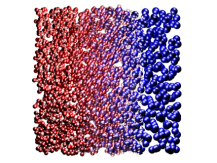 Data
Models
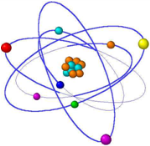 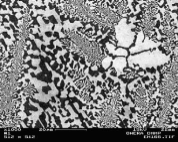 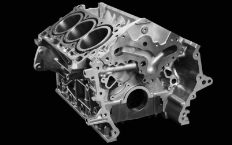 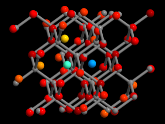 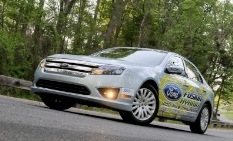 Quantum
Nano
Micro
Macro
Repositories
Experiments
Simulation
Simulations
Models
Code
MGI
Data
Metadata
How do we do it?
An infrastructure for Open Science
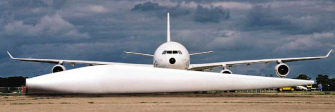 Materials
w/ Targeted Properties
[Speaker Notes: Where we need to go.  We need repositories for these data and models.   Why?]
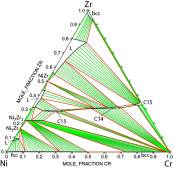 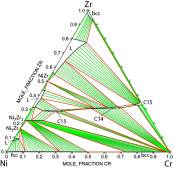 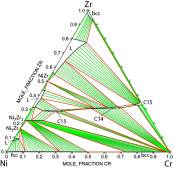 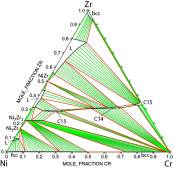 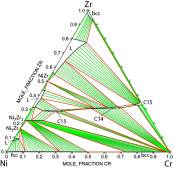 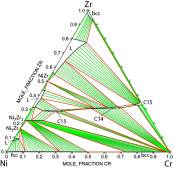 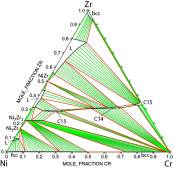 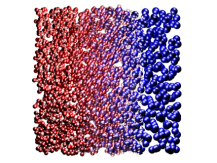 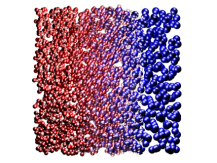 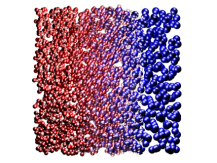 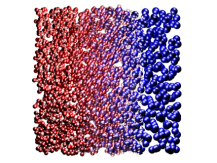 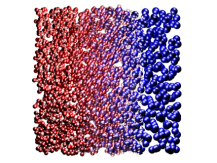 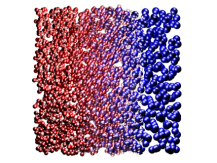 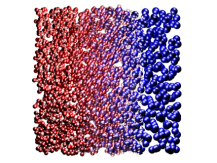 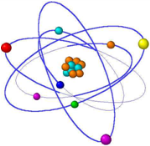 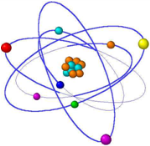 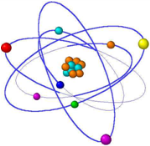 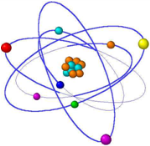 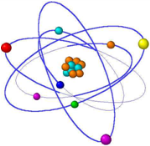 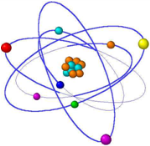 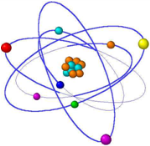 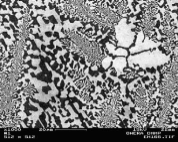 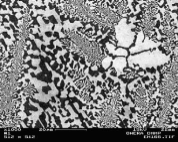 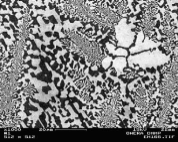 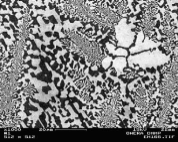 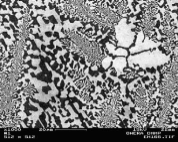 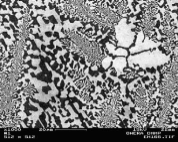 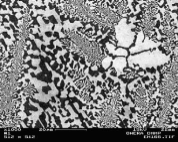 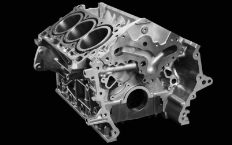 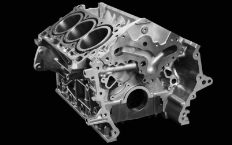 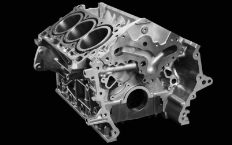 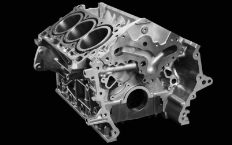 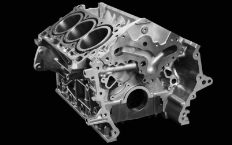 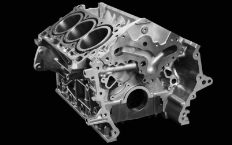 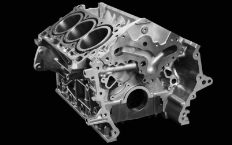 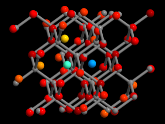 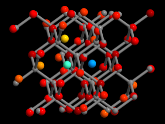 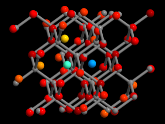 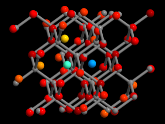 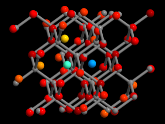 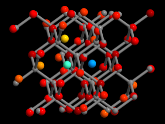 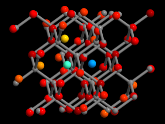 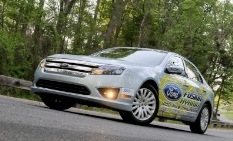 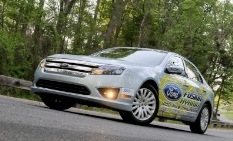 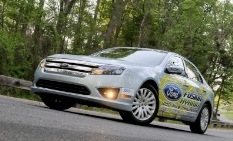 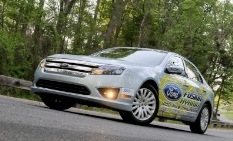 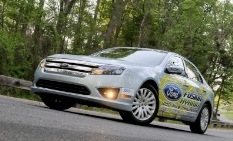 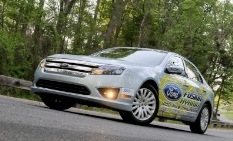 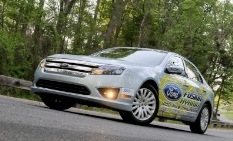 Data
Models
Community-based
Curated Repositories
MGI
Ecosystems
Materials w/ Targeted Properties
[Speaker Notes: Not one repository, not one place, not one discovery loop.  NIST will work to build the capabilities, standards and tools to enable the MGI paradigm.  How?]
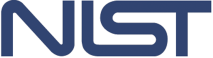 Experiment
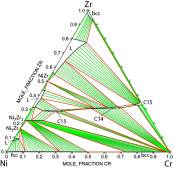 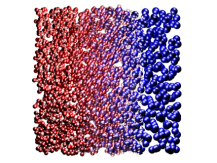 Data
Models
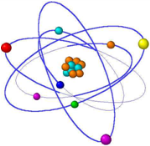 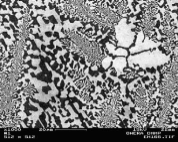 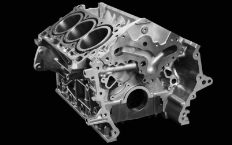 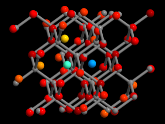 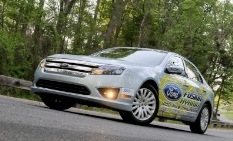 Quantum
Nano
Micro
Macro
Repositories
Simulation
Enable & Enhance Exchange 
(repositories, disciplines, industries; standards)
Materials w/ Targeted Properties
[Speaker Notes: These repositories will enable and enhance data exchange]
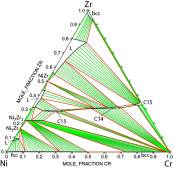 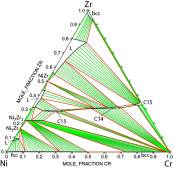 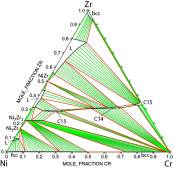 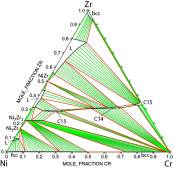 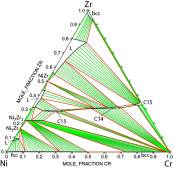 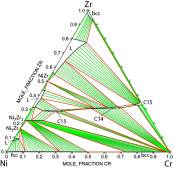 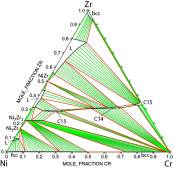 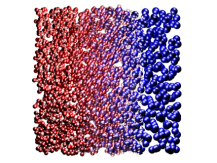 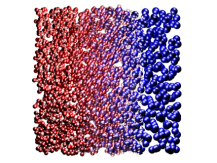 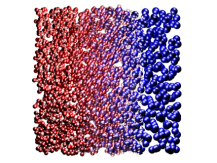 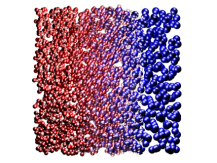 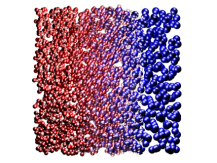 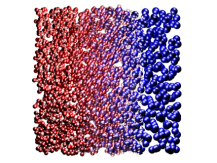 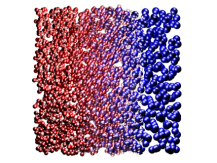 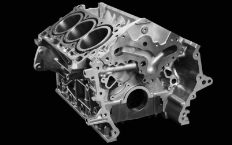 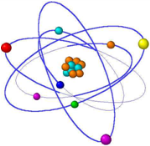 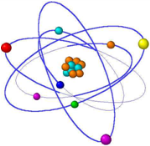 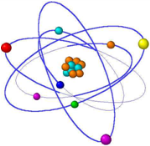 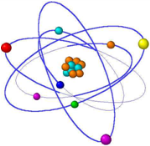 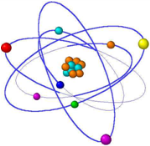 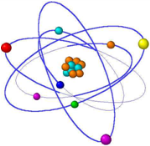 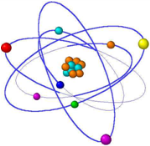 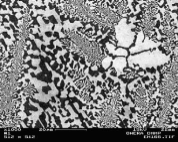 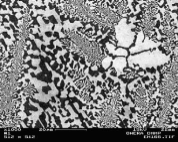 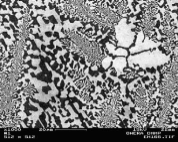 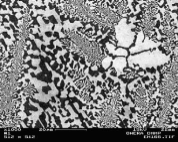 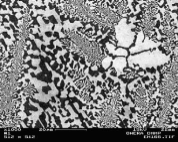 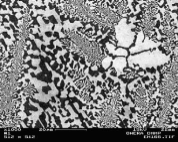 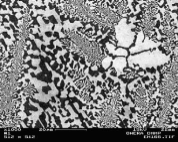 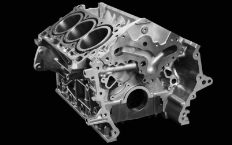 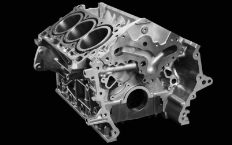 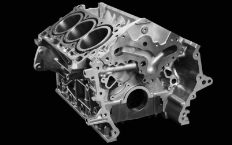 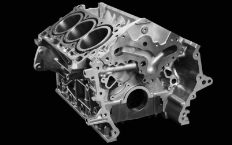 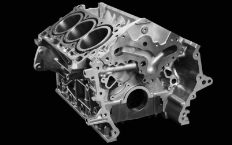 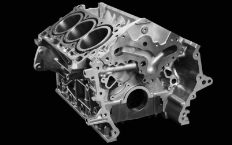 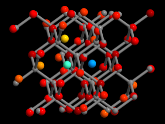 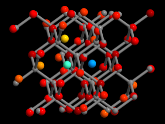 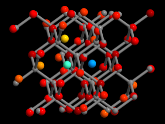 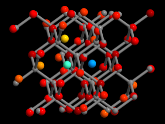 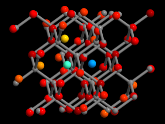 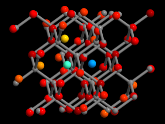 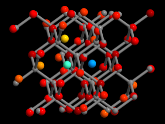 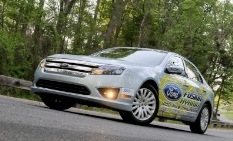 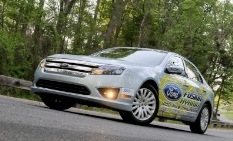 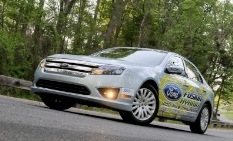 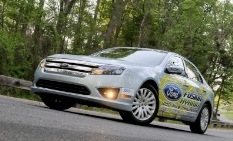 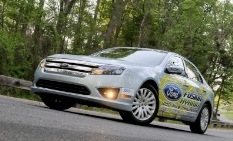 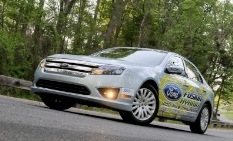 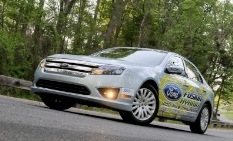 Data
Models
Repositories
Experiments
Simulations
Models
Code
Data
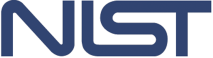 Metadata
Assess & Improve Quality 
(Data & Models)
Materials w/ Targeted Properties
[Speaker Notes: The repositories become the locus for improving the quality of the data and models through validation, verification, uncertainty quantification, and sensitivity analysis.]
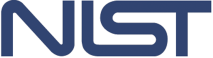 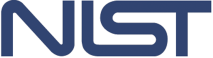 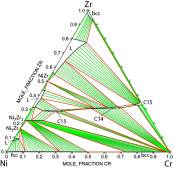 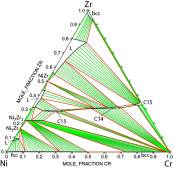 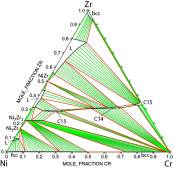 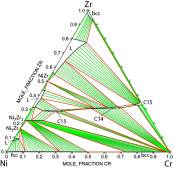 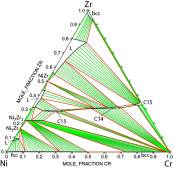 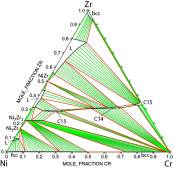 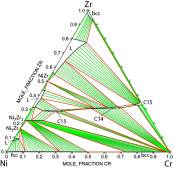 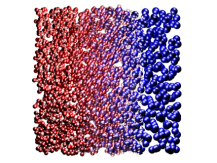 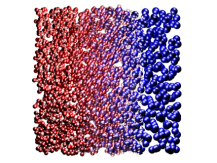 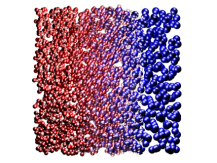 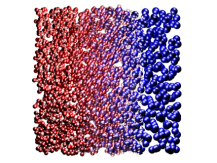 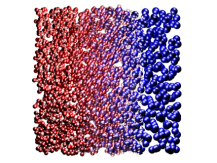 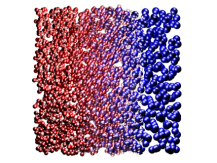 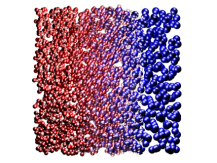 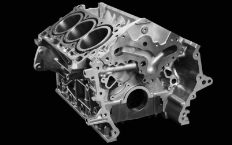 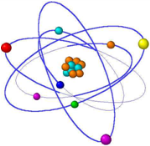 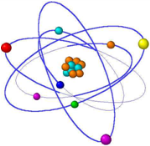 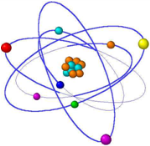 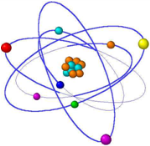 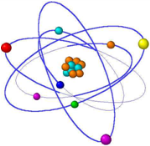 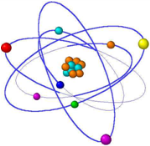 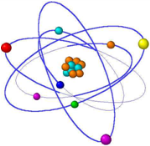 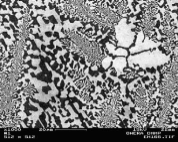 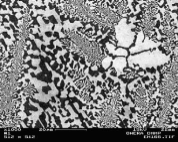 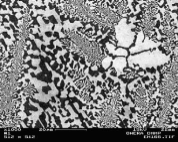 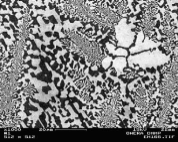 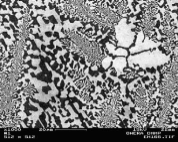 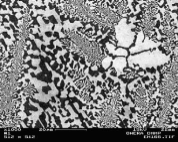 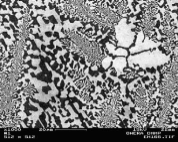 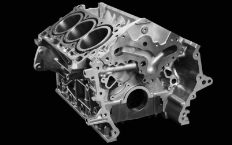 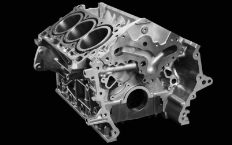 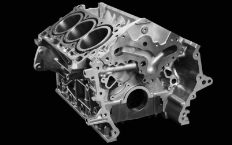 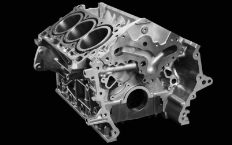 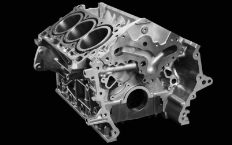 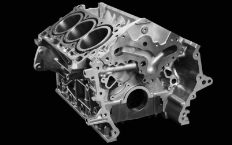 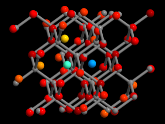 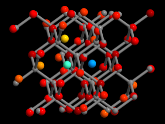 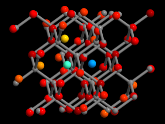 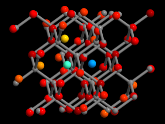 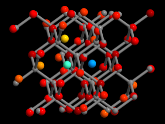 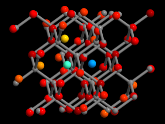 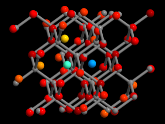 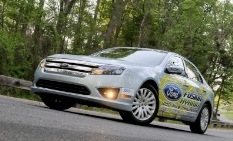 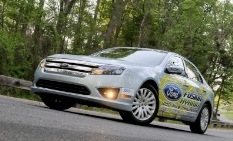 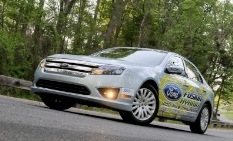 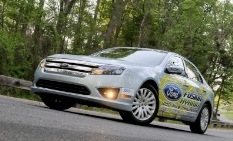 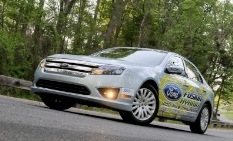 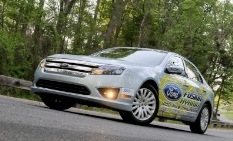 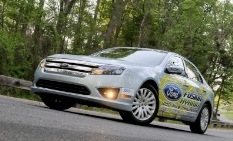 Data
Models
Repositories
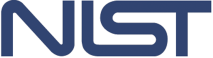 Assess & Improve Quality 
(Data & Models)
Enable & Enhance Exchange 
(repositories, disciplines, industries; standards)
New Methods and Metrologies
(data driven analysis and models)
Materials w/ Targeted Properties
[Speaker Notes: In order to foster widespread adoption of the MGI Paradigm both across and within the multitude of materials development ecosystems, NIST is establishing essential data exchange protocols and the means to ensure the quality of materials data and models. These efforts will yield the new methods, metrologies and capabilities necessary for accelerated materials development.]
Goal 3: NIST establishes new methods, metrologies and capabilities necessary for accelerated materials development.
Goal 1: NIST establishes essential materials data and model exchange protocols
Goal 2: NIST establishes the means to ensure the quality of materials data and models
SCOPE: Goals of Initiative
To foster widespread adoption of the MGI Paradigm both across and within the multitude of materials development ecosystems
[Speaker Notes: Quality of materials data and models]
Enable & Enhance Exchange
Develop and deploy repositories
Develop and disseminate materials informatics infrastructure
Enable data discovery through tools and standards
Capture data from scientific workflows and archival sources
Engage with stakeholders to determine needs and disseminate best practices 
Integrate across length and time scale
Build and Test infrastructure through Pilots
Assess & Improve Quality
Validate Experiments and Models
Verify Model accuracy
Quantify Uncertainty
Quantify Sensitivity
Define Next Generation of Experiments and Models
New Methods and Metrologies
Develop Data Driven Materials Science 
Integrate with Modeling Expertise
Enable Crowdsourced/Open Science
Achieve targets in Materials by Design/ICME
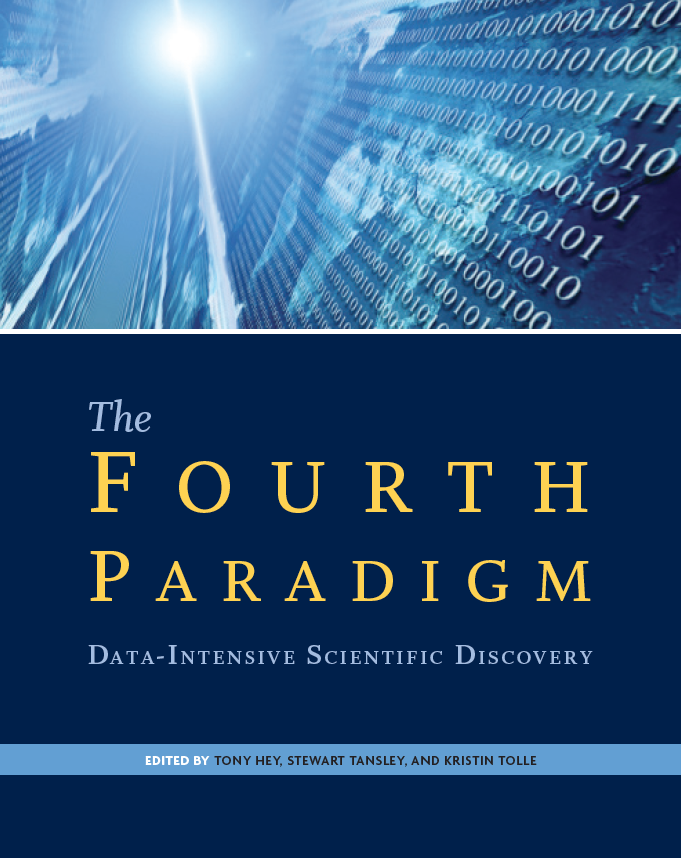 Another way of telling the story
Industry needs good data and models
How do they get them?(exchange)
Can they trust them? (quality)
How can they use them best and who has the talent? (new methods)
47
Some Initial Partnerships and Modalities
NIST Supports New  Open Collaboration Modalities (Move to LinkedIn, Join us!)
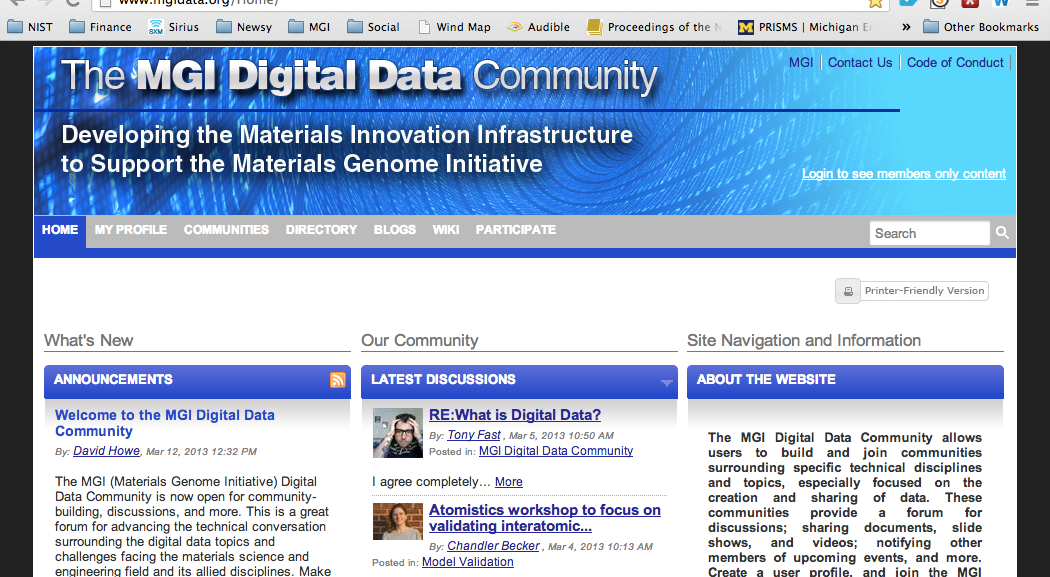 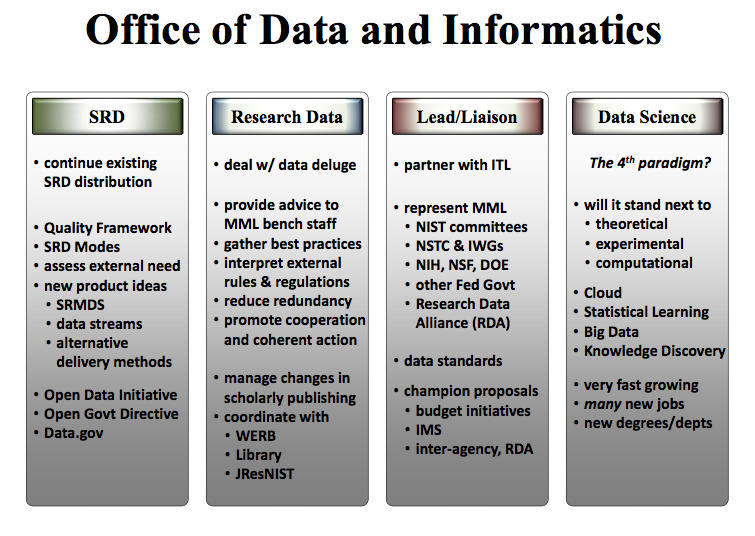 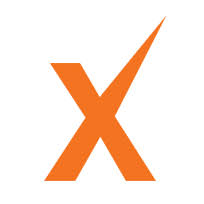 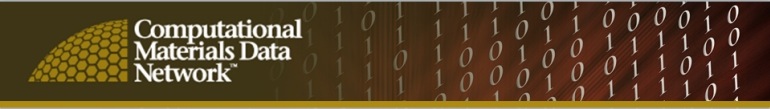 Structural Data Demonstration Project: Al6061
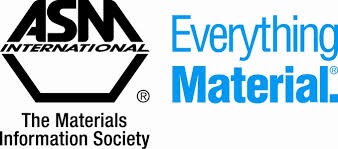 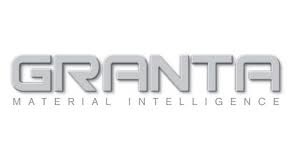 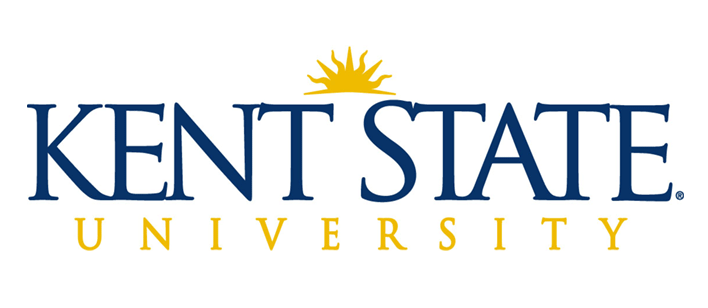 Goal:  Establish well-pedigreed and curated demonstration datasets for non-proprietary metallic structural materials data over all length scales.
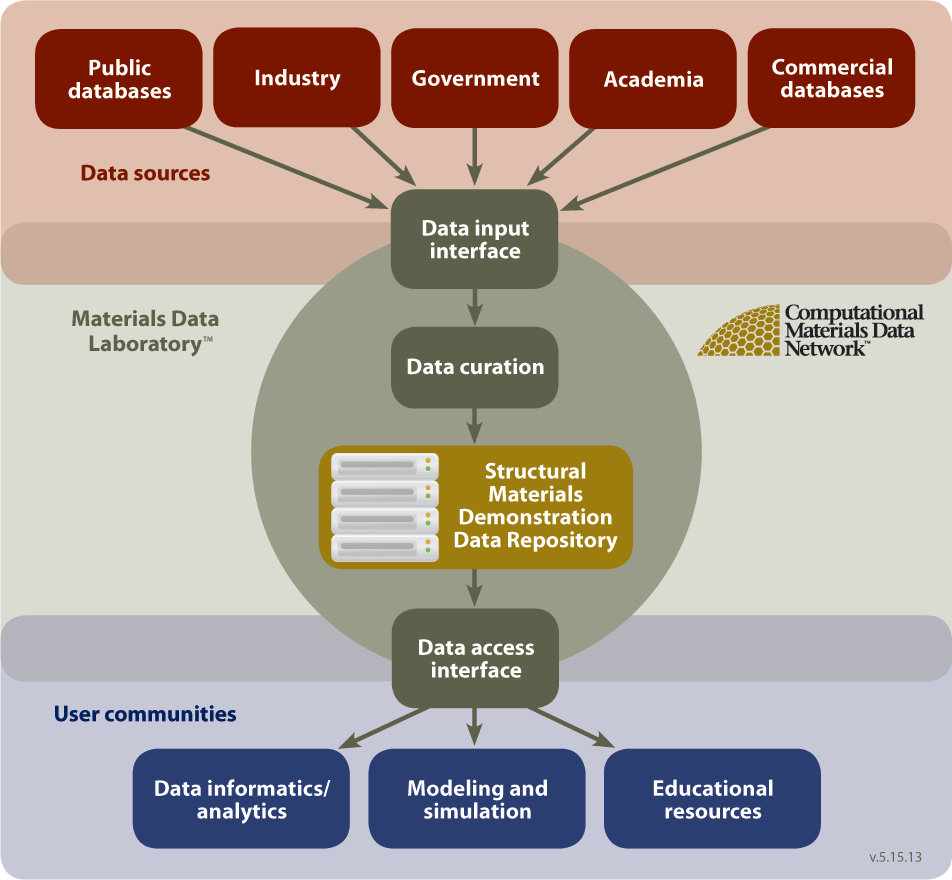 NIST’s role
Provide data schemas and meta-data formats for diffusion and phase equilibria data. 
Provide sample diffusion and phase equilibria data for the Al-Mg-Si system.
Use expanded TRC Guided Data Capture program with available binary and ternary phase equilibria literature
Expand use and implementation of DSpace Repository 
Link with developing ontology and semantic web tools
March 2014: Phase 1 release.
June 2014:  Phase 2 release.
Dec 2014: Project Completion
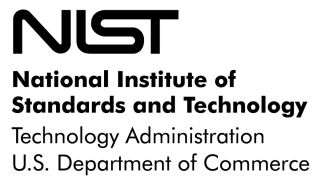 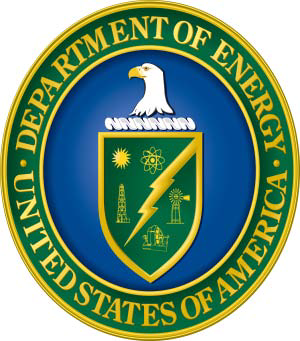 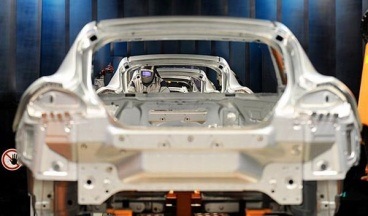 NIST/DOE Collaboration to Collect Data for Advanced Automotive Cast Mg Alloys - Kinetics
High-Throughput Study of Diffusion and Phase Transformation Kinetics of Magnesium-Based Systems for Automotive Cast Magnesium Alloys: J-C Zhao and A. Luo, The Ohio State University

Phase Transformation Kinetics and Alloy Microsegregation in High Pressure Die Cast Mg Alloys: John Allison, University of Michigan 

In-situ Investigation of Microstructural Evolution During Solidification and Heat- Treatment in a Die-Cast Mg Alloy: Aashish Rohatgi, Pacific Northwest Laboratory

 A systematic multiscale modeling and experimental approach to protect grain boundaries in Mg alloys from corrosion: Mark Horstemeyer at Mississippi State  and Santanu Chaudhuri at Washington State 

Corrosivity and Passivity of Metastable Mg Alloys ---An Introductory Study to Future Stainless Mg Alloys: Guang-Ling Song, ORNL

Dealloying, Microstructure and the Corrosion/Protection of Cast Mg Alloys, Karl Sieradzki, Arizona State U.
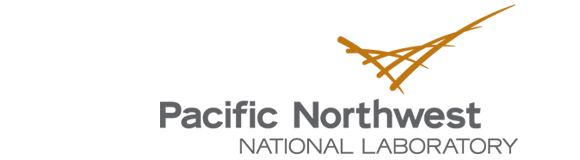 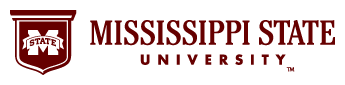 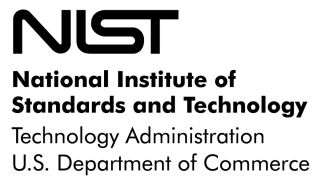 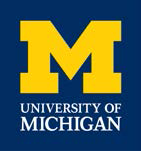 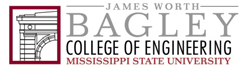 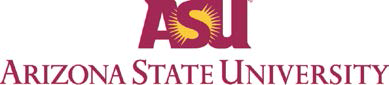 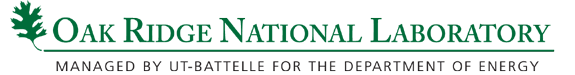 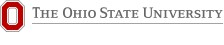 DOE Office of Energy Efficiency and Renewable Energy: Vehicle Technologies Program Funding Opportunity     (FOA) Number: DE-FOA-0000793
New Research Data Alliance IG
RDA/CODATA Materials Data, Infrastructure & Interoperability IG

James A Warren and Laura Bartolo, Co-Chairs
https://materialsdata.nist.gov/dspace/xmlui/
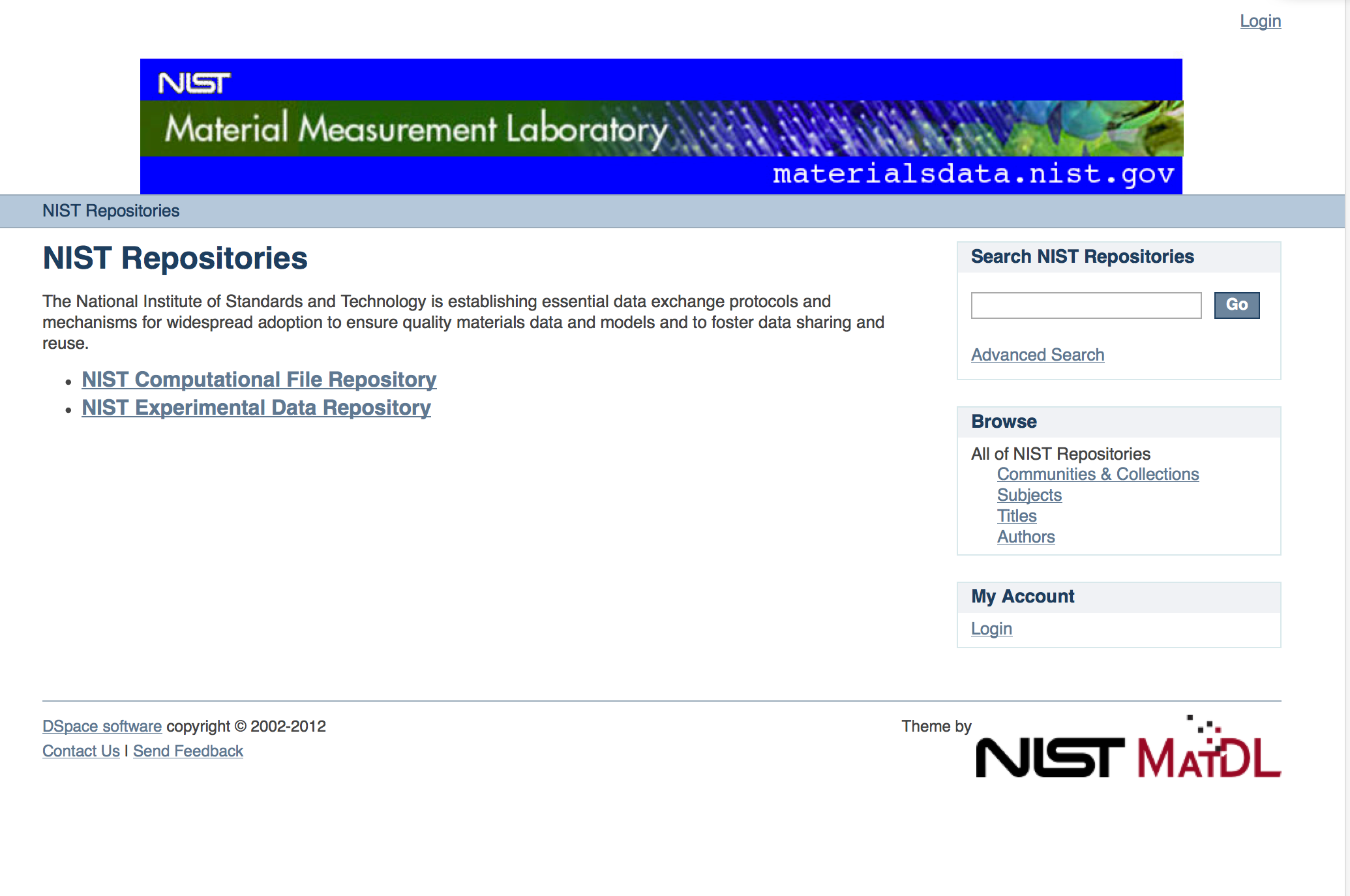 NIST Center of Excellence for Advanced Materials
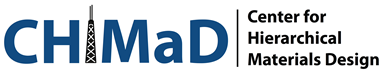 Halt!